TIẾNG VIỆT 1
Tập 2
Tuần 30
Tập đọc: Ngoan
Khởi động
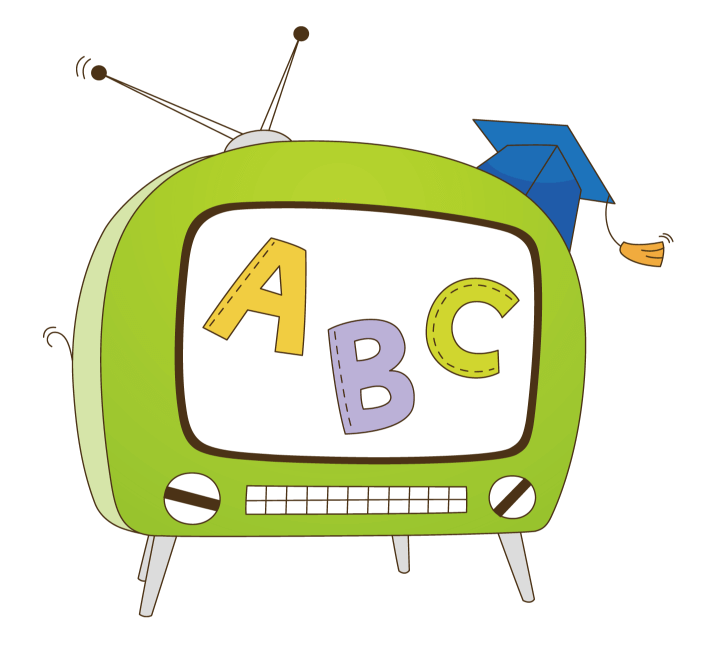 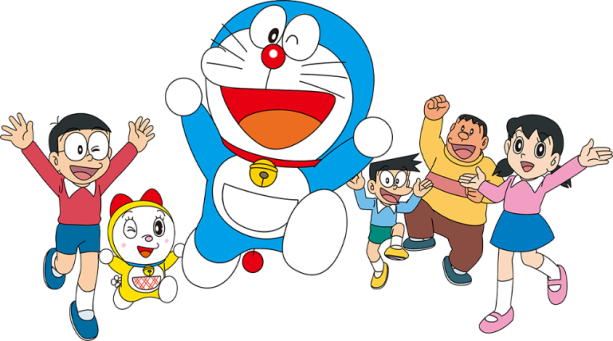 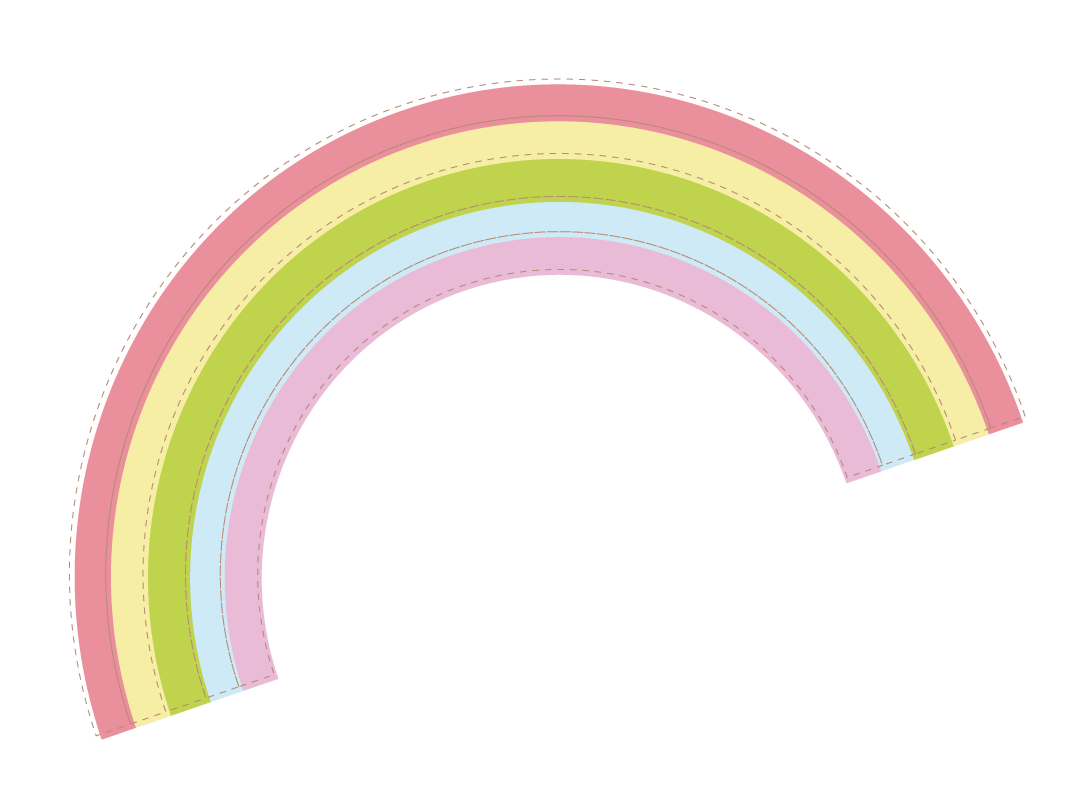 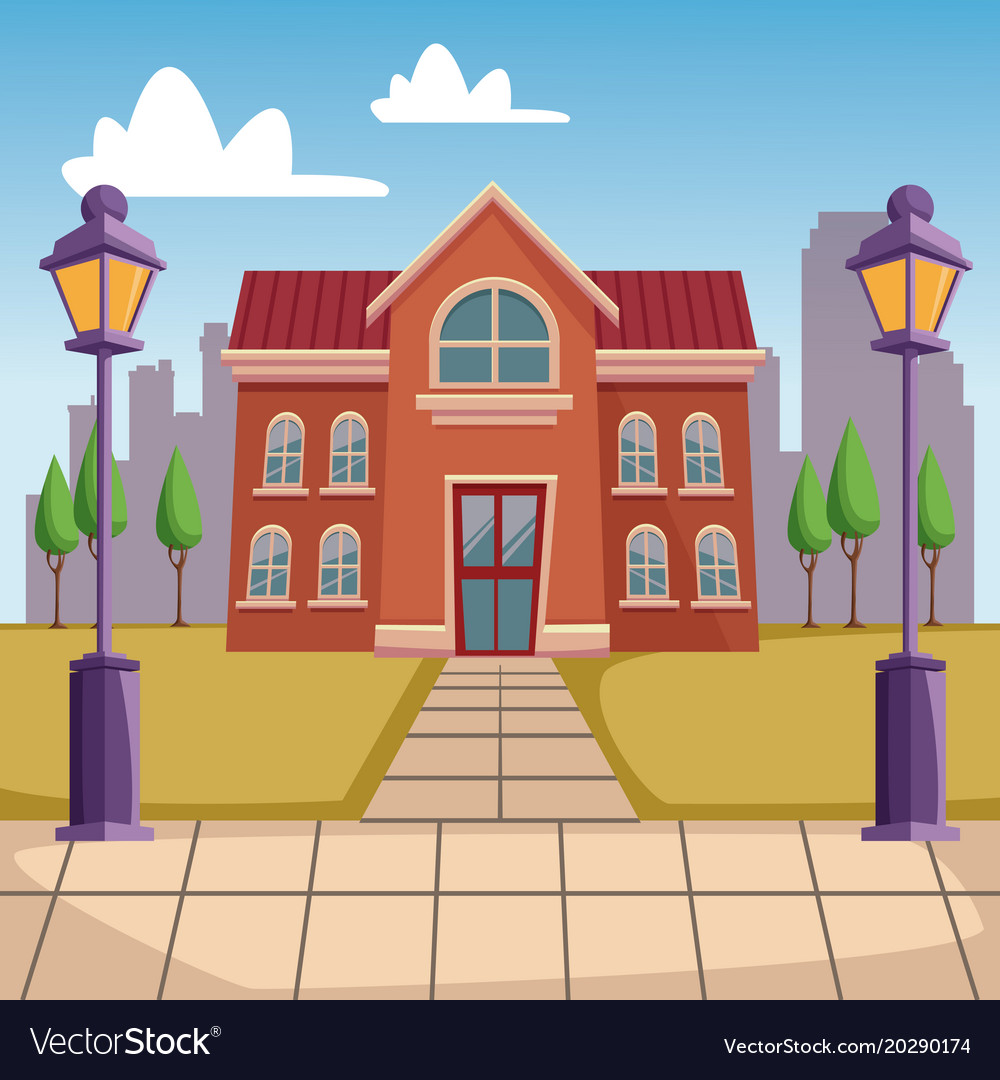 Xe buýt yêu thương
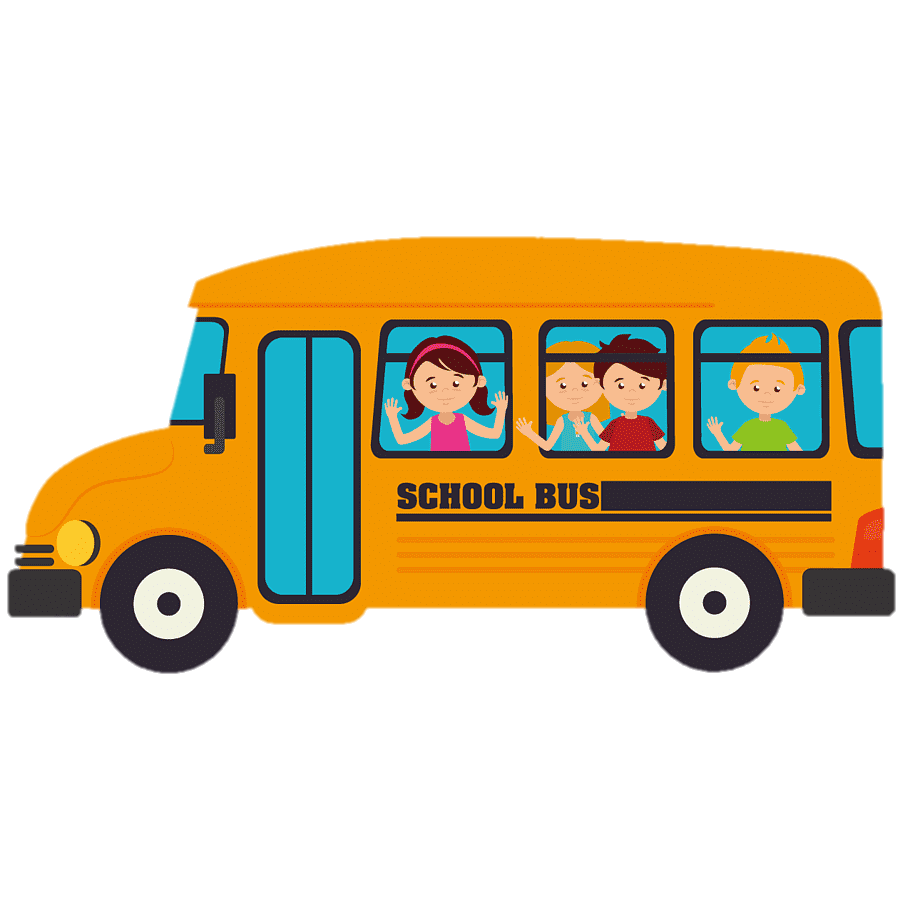 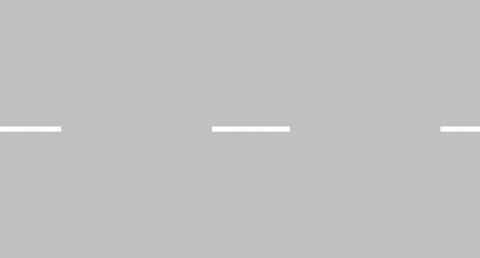 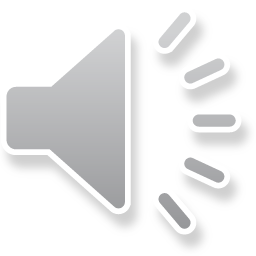 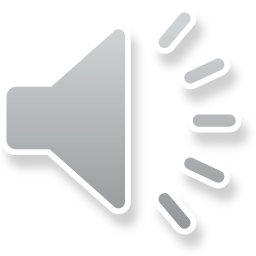 Trời rét, hai chú chim nhỏ nằm như thế nào?
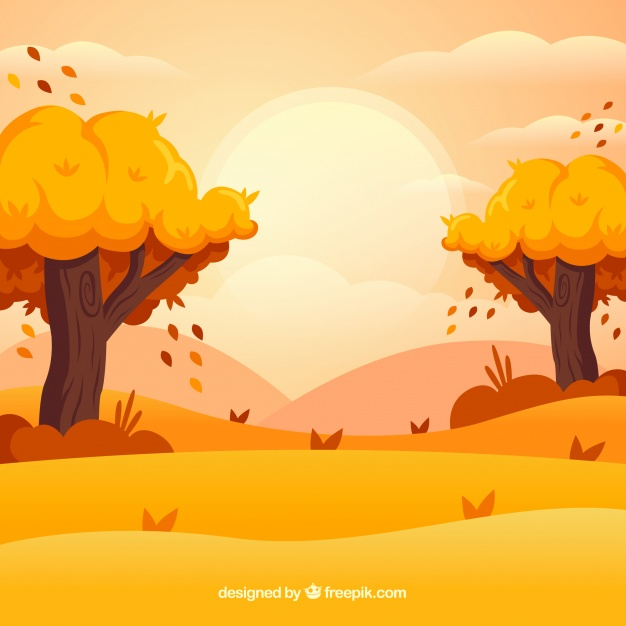 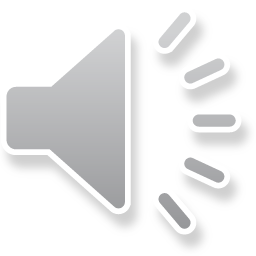 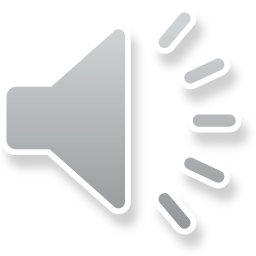 C. co ro
A. thu lu
B. ủ rũ
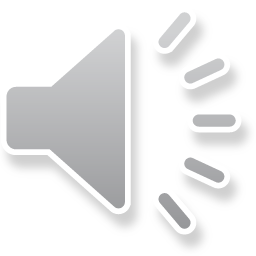 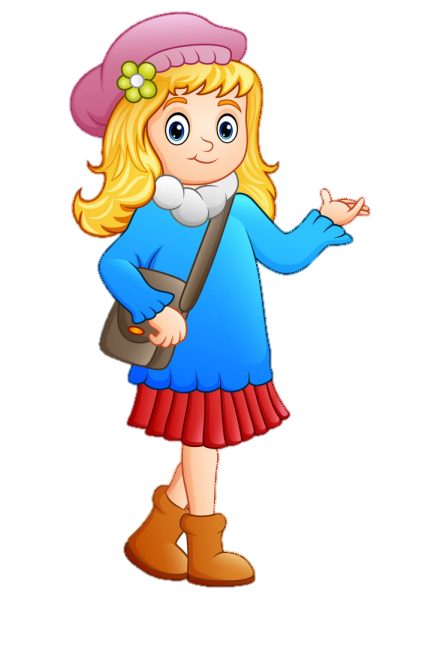 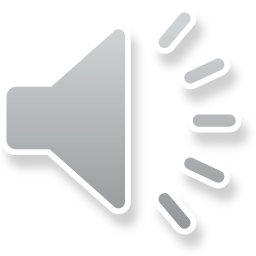 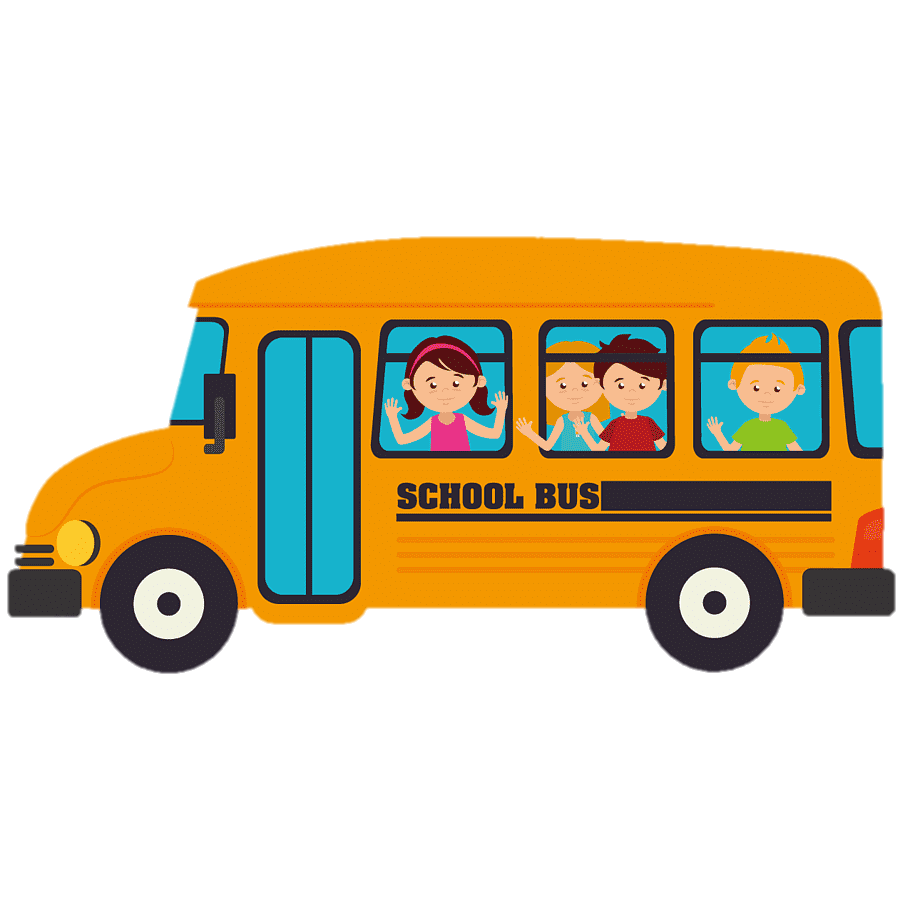 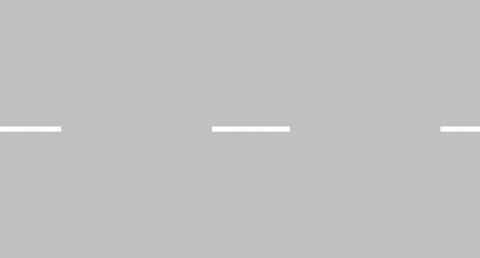 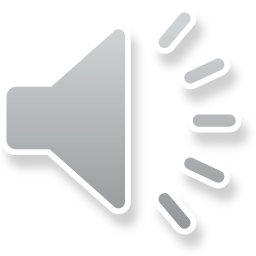 Thấy các con thương yêu nhau, sẻ mẹ như thế nào?
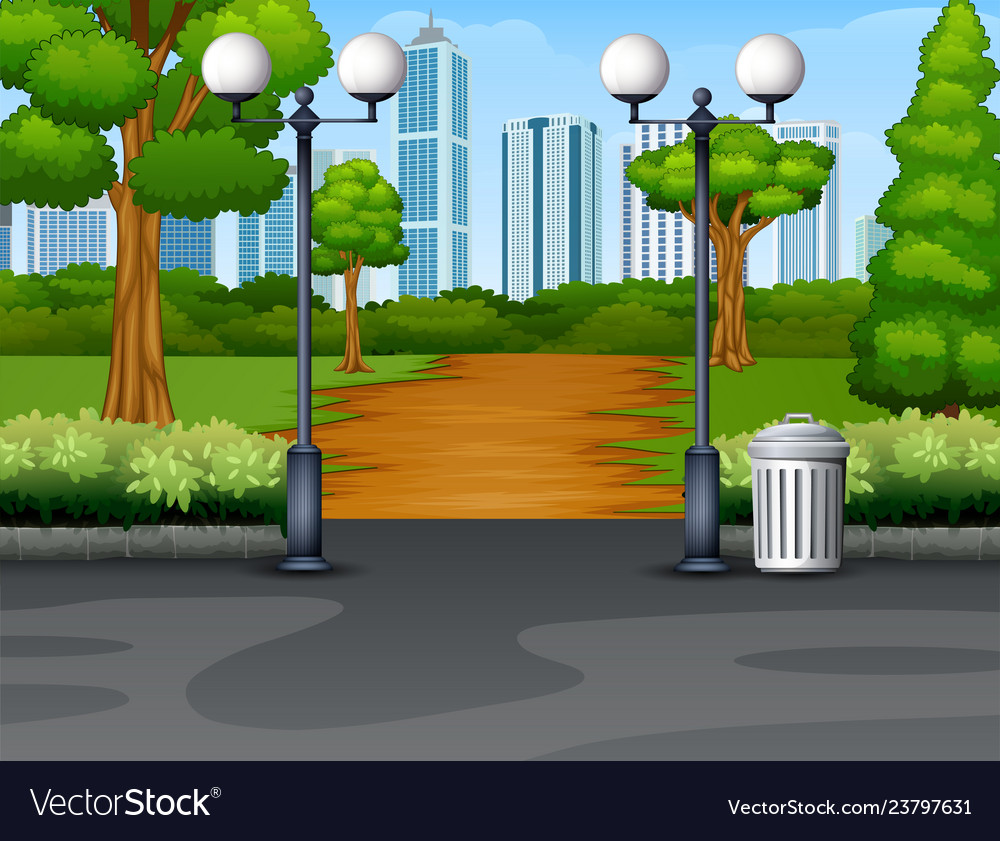 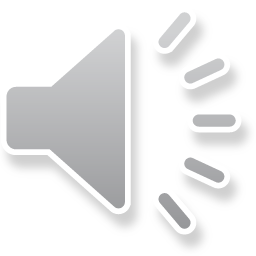 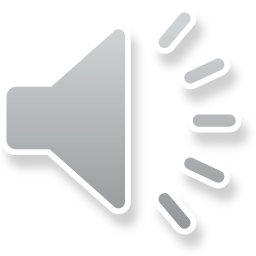 B. Quên cả đói
C. Quên cả khát
A.Quên cả mệt
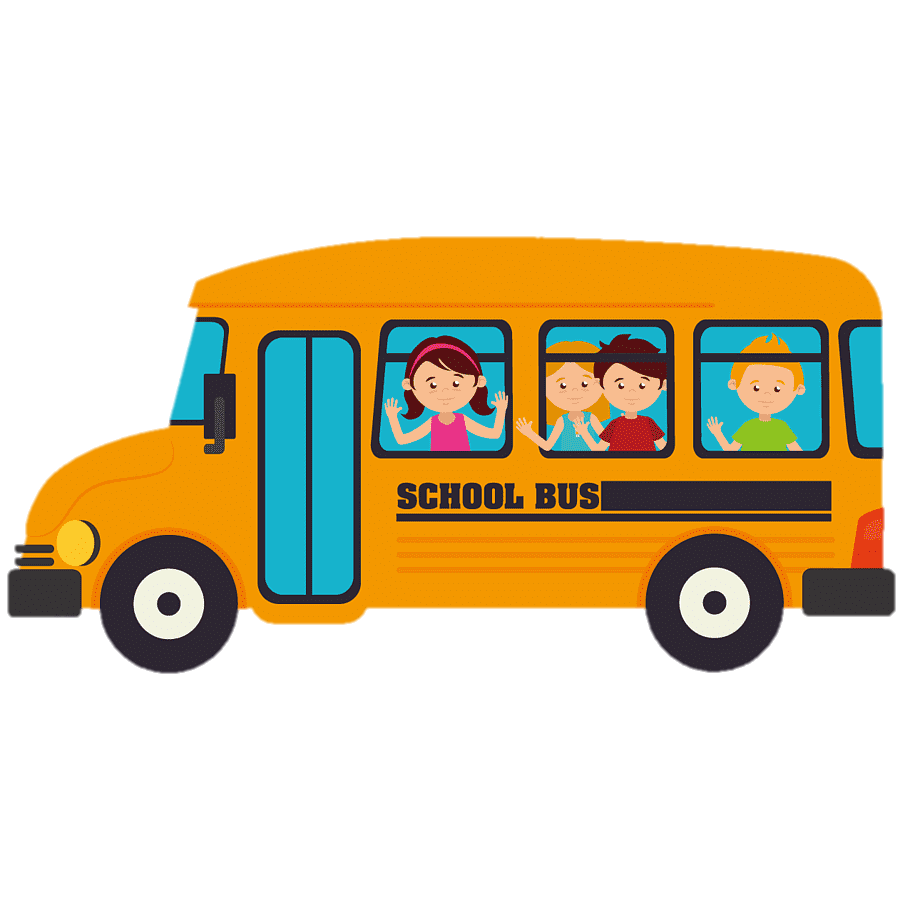 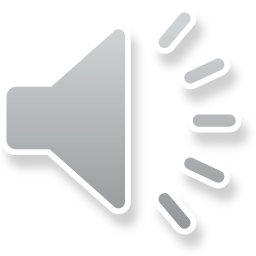 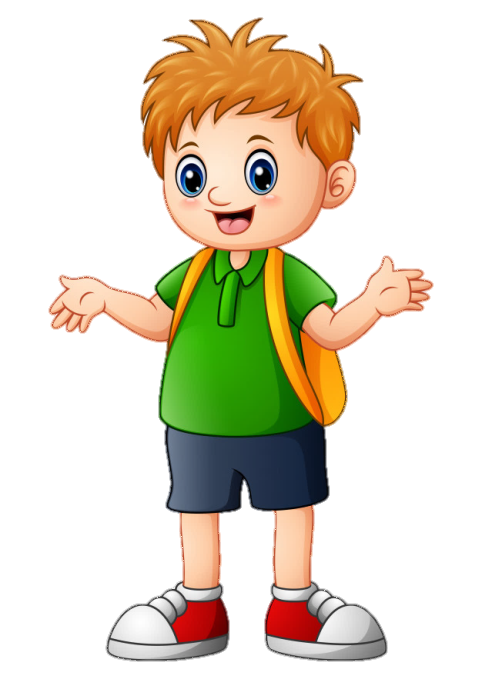 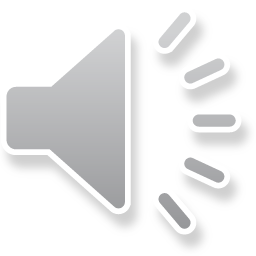 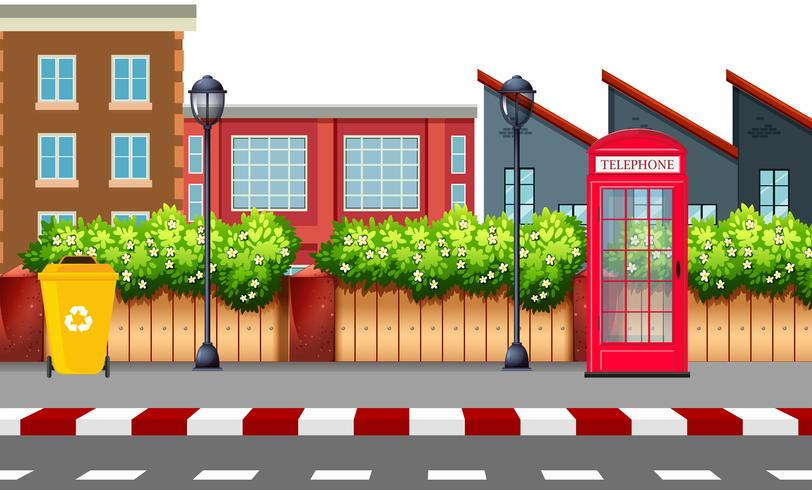 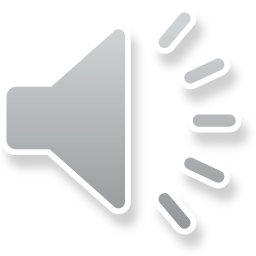 Trong vườn có gì?
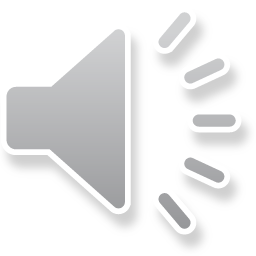 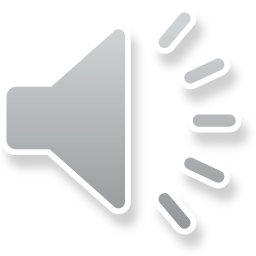 C. Một con mèo
B. Một tổ chim sẻ
A. Đàn gà con
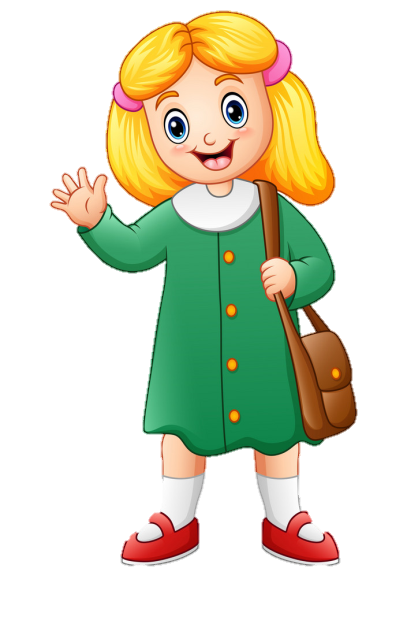 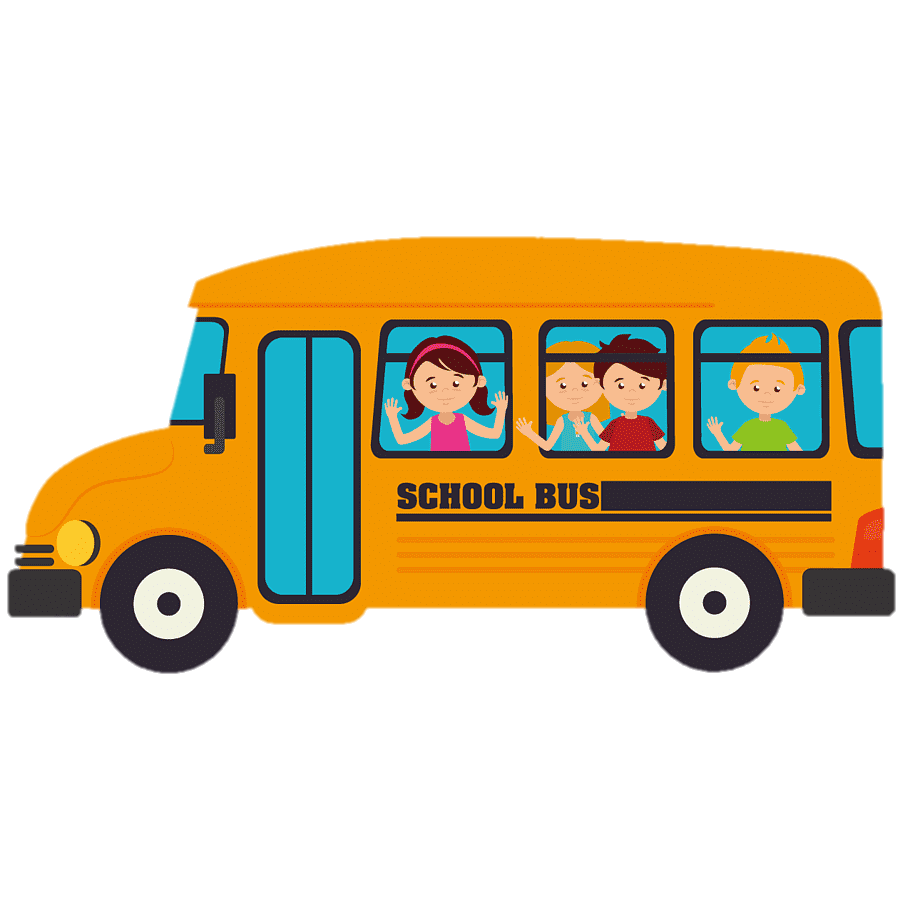 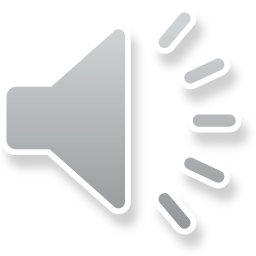 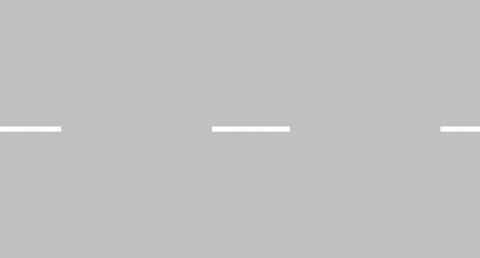 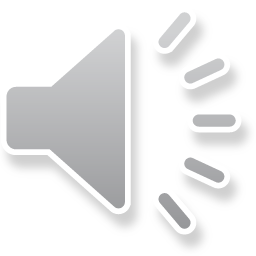 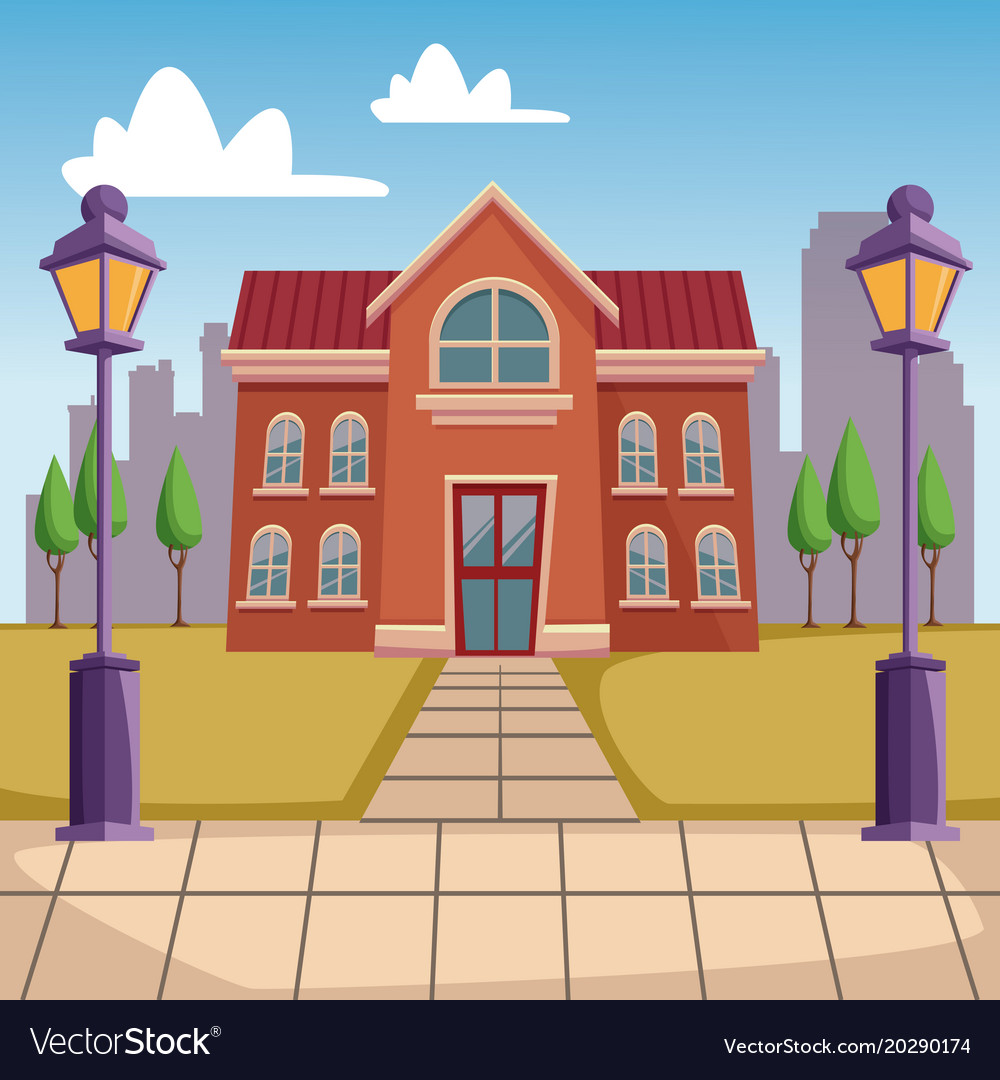 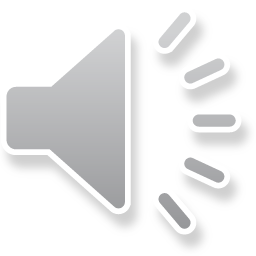 Chúc mừng
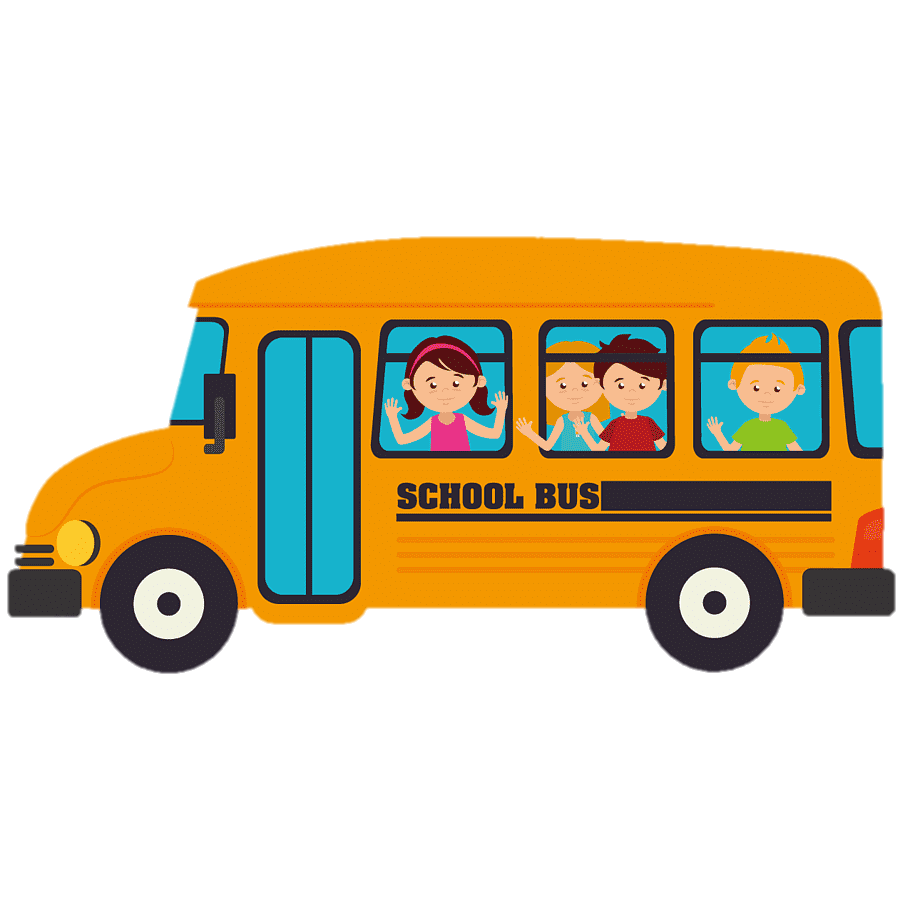 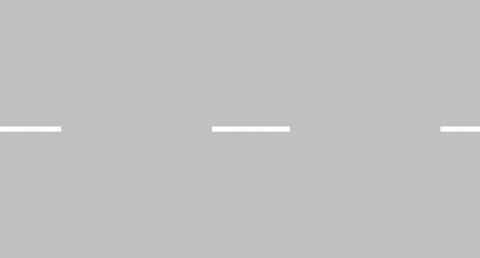 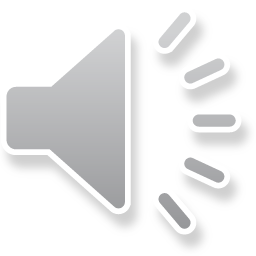 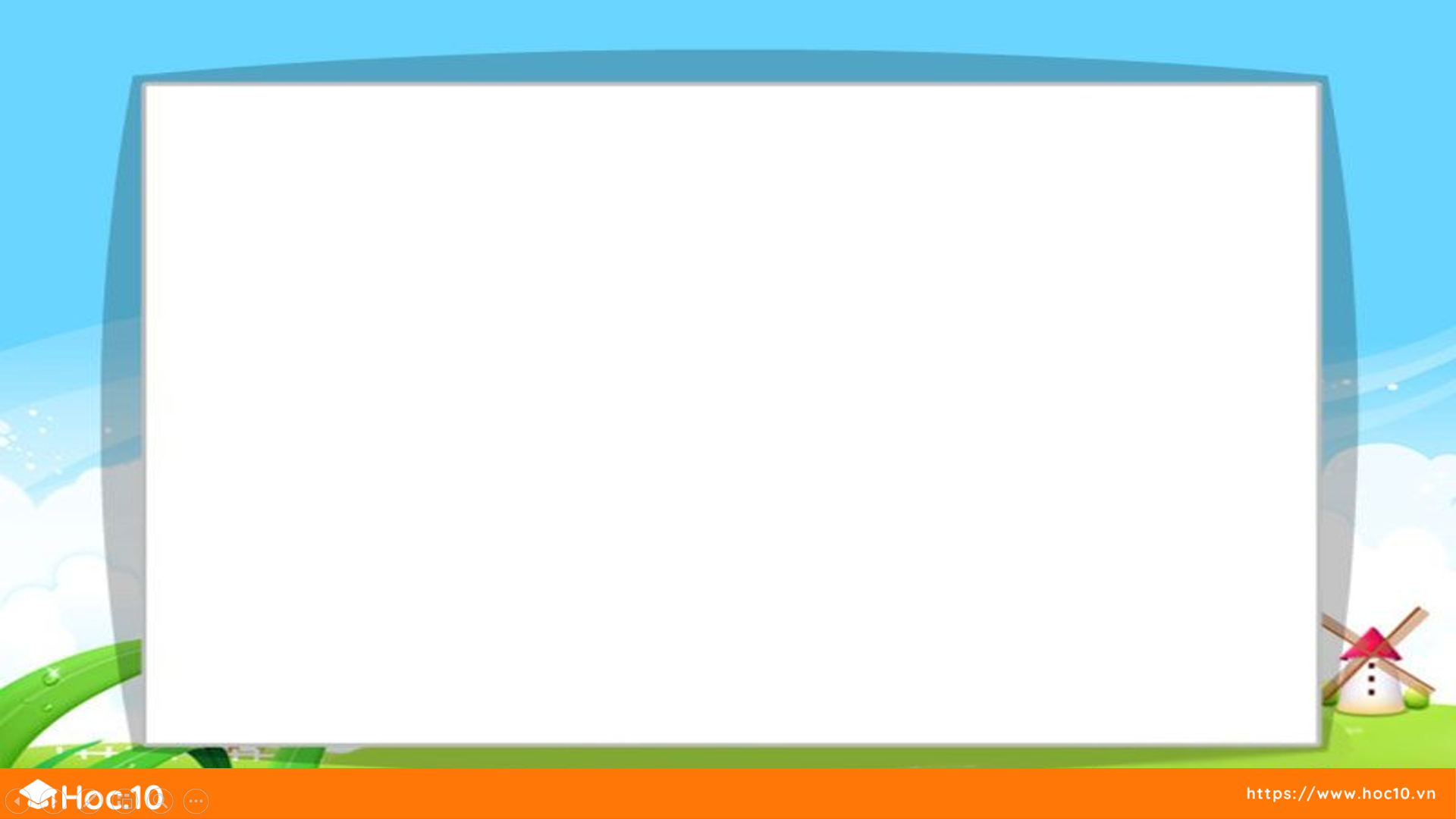 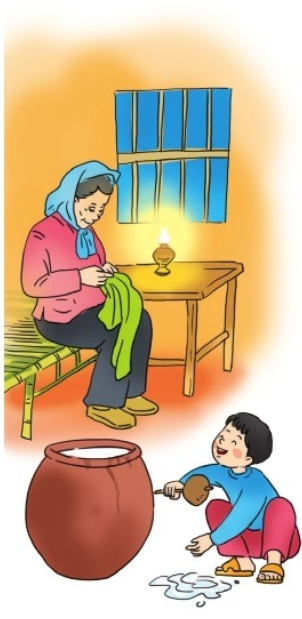 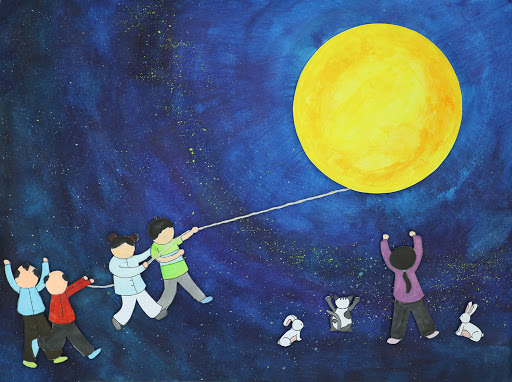 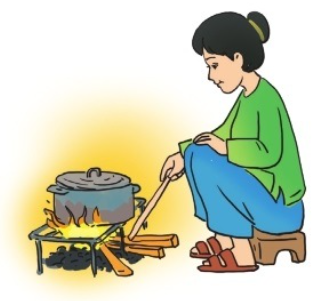 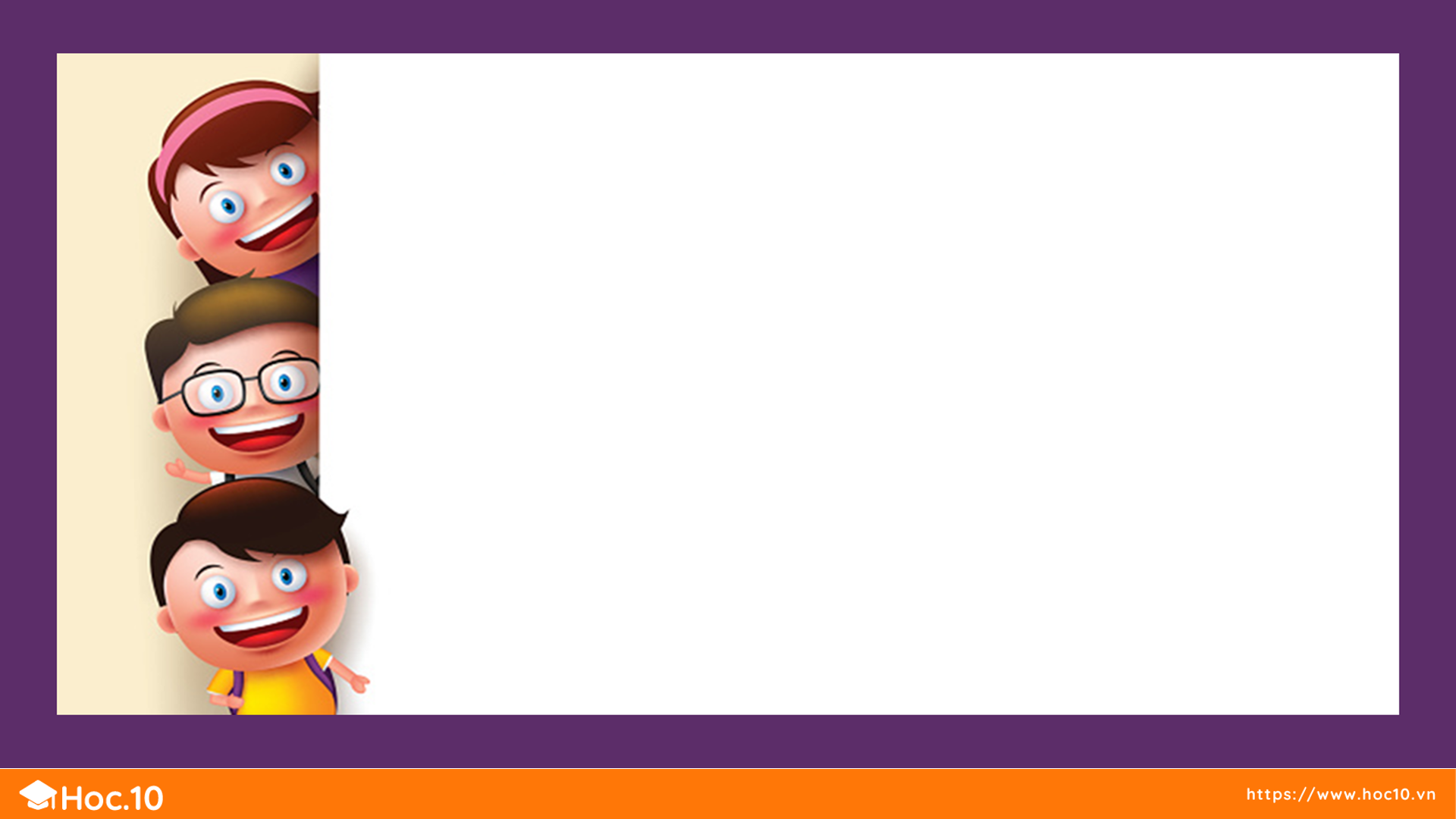 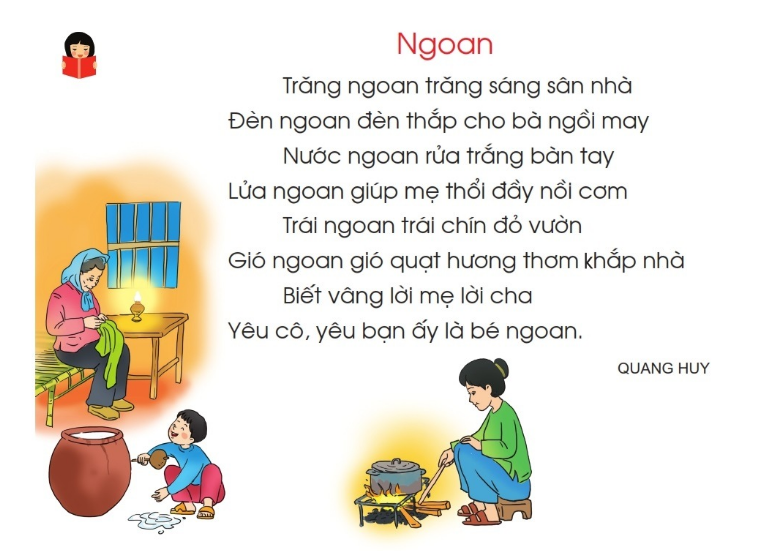 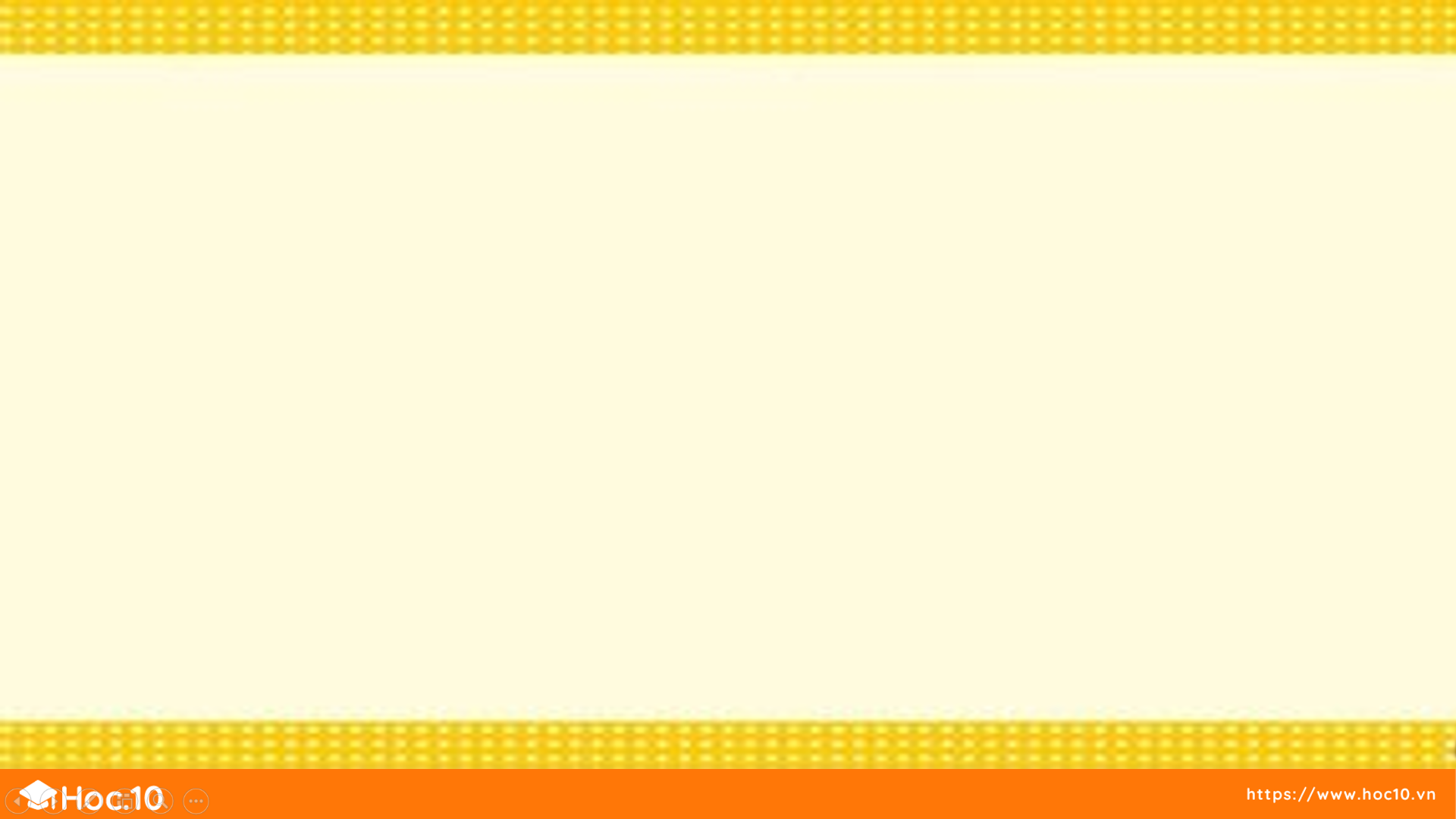 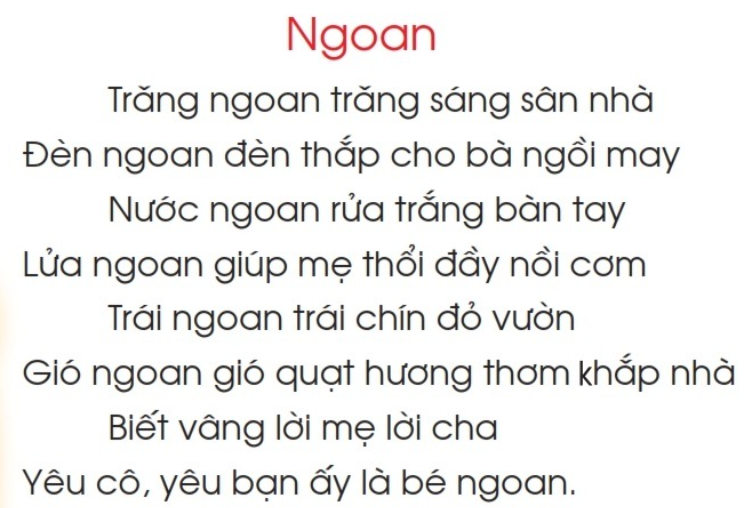 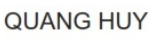 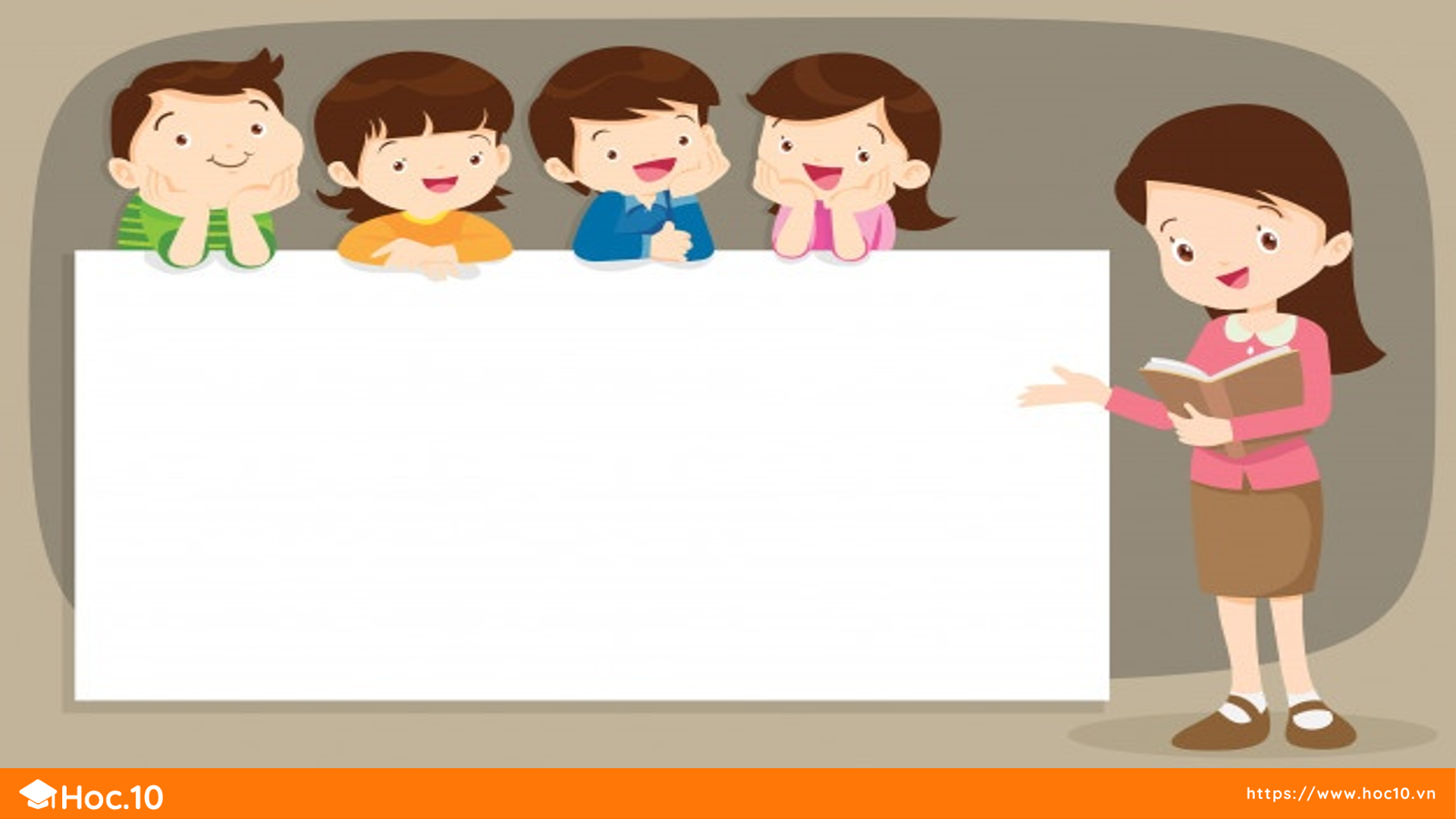 LUYỆN ĐỌC DÒNG THƠ:
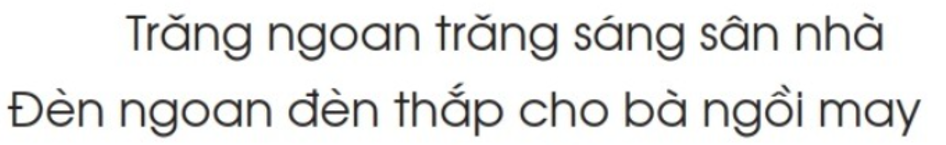 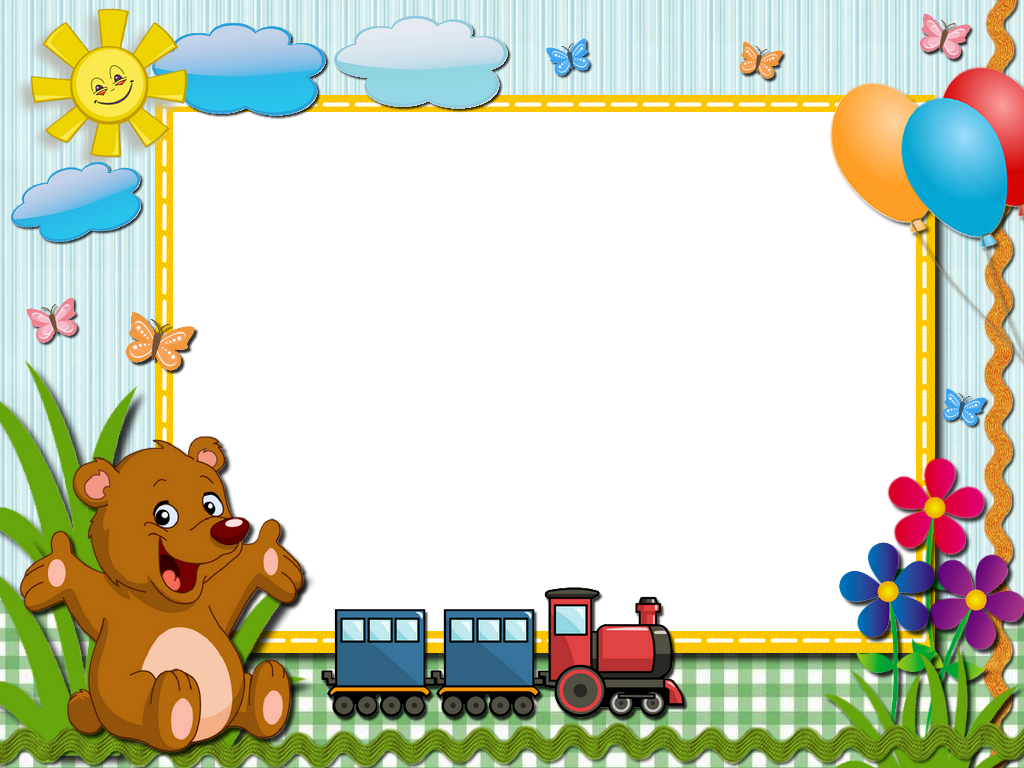 Luyện đọc nối tiếp dòng thơ
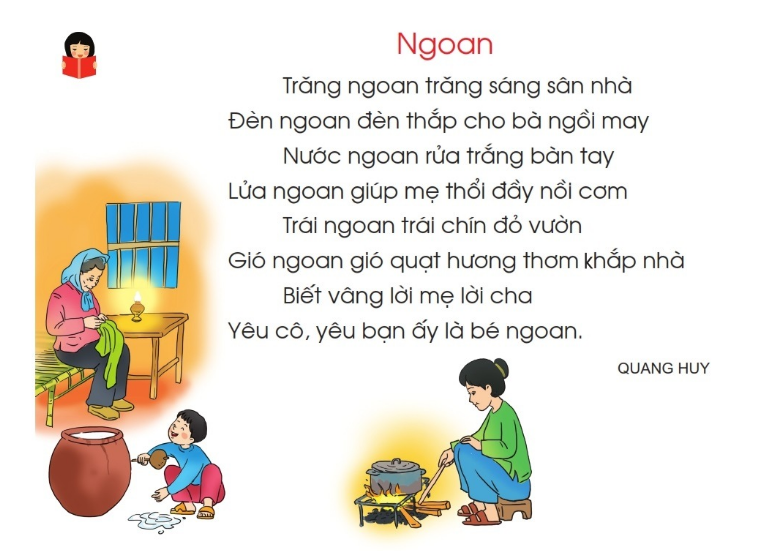 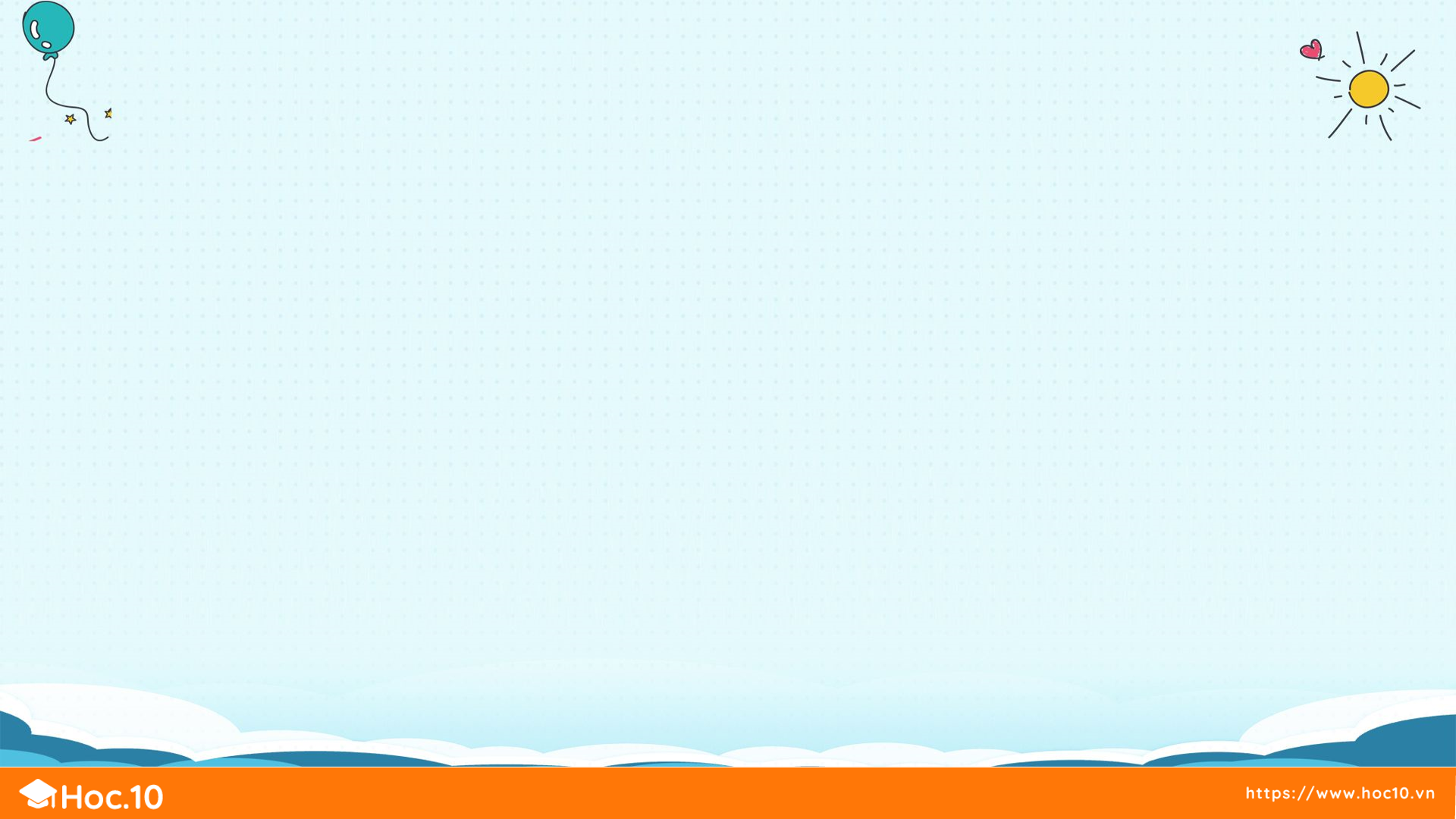 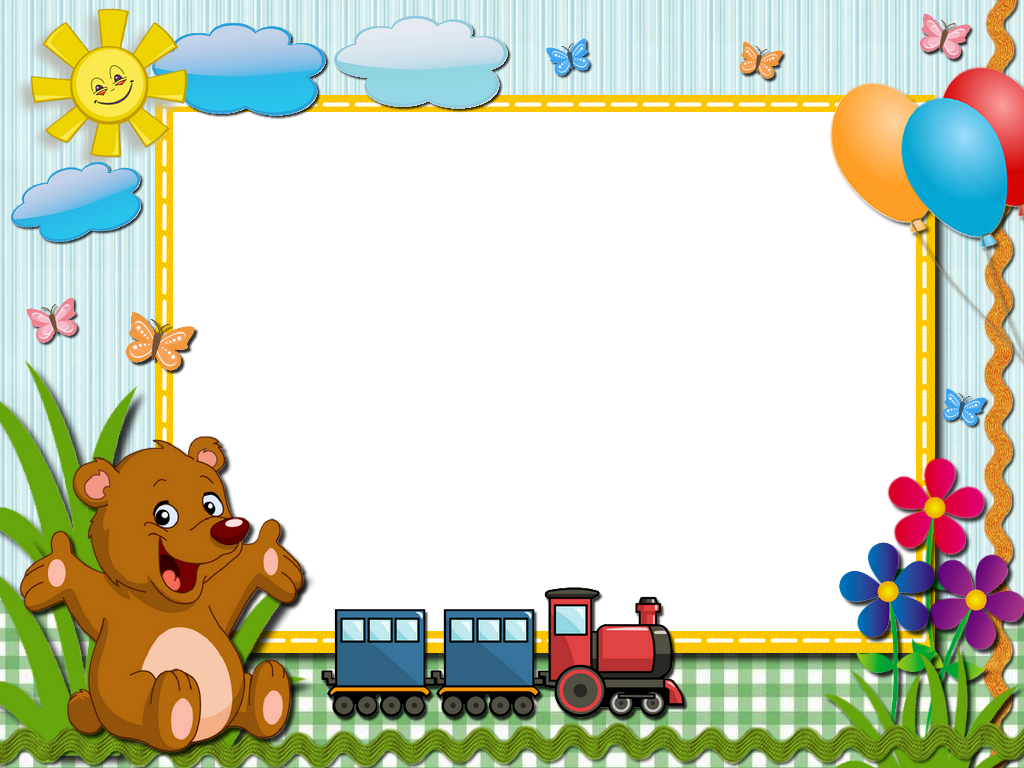 Luyện đọc nối tiếp dòng thơ
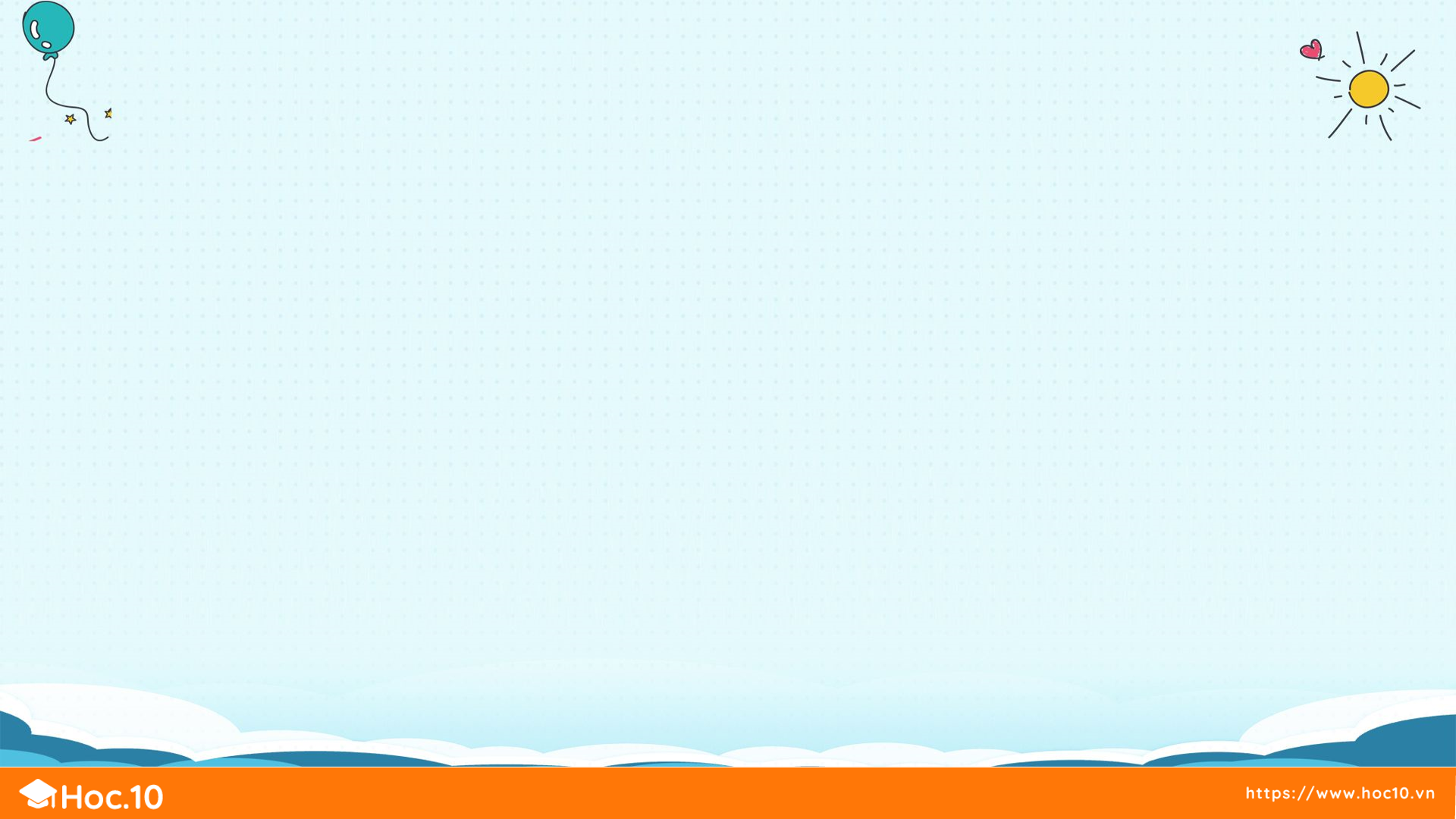 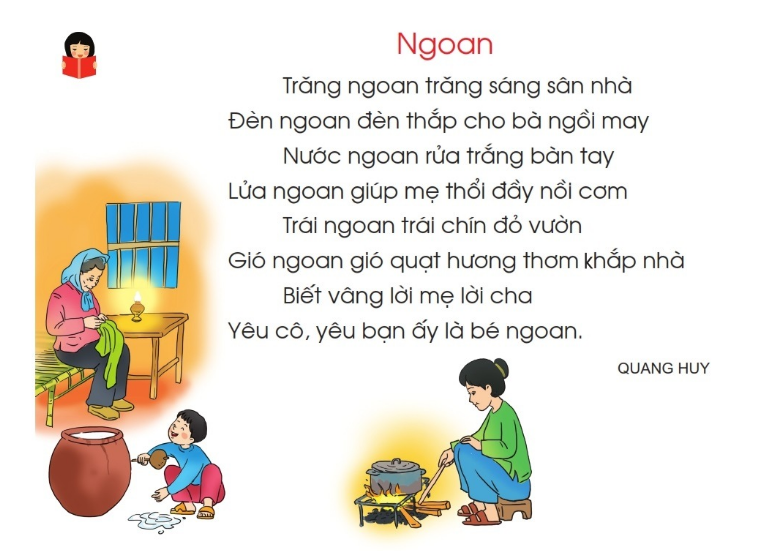 1
2
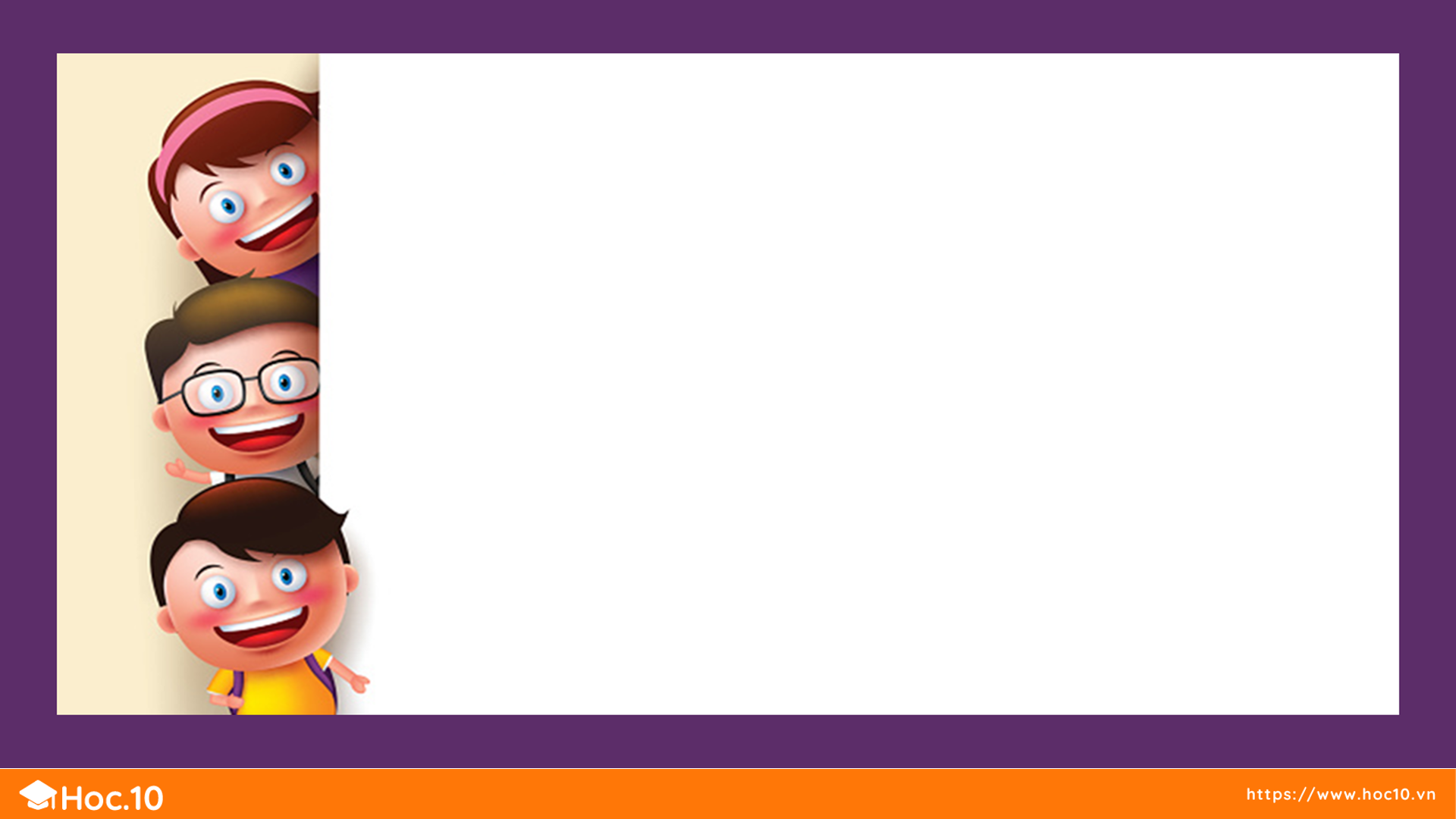 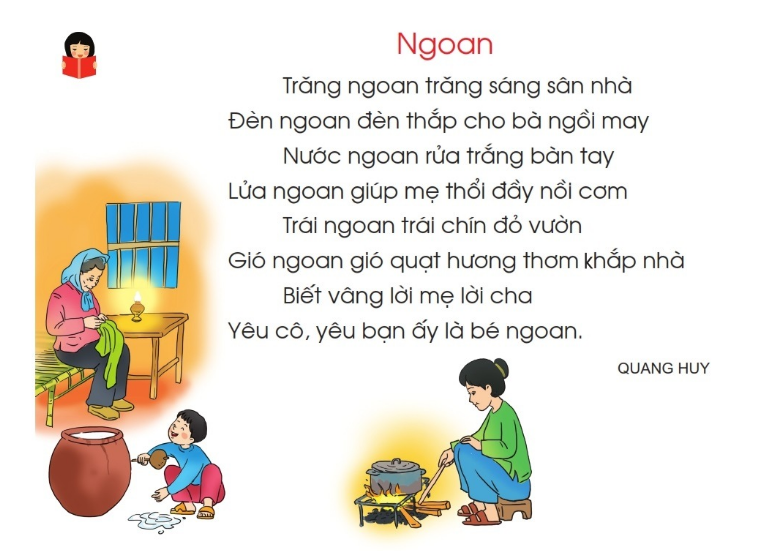 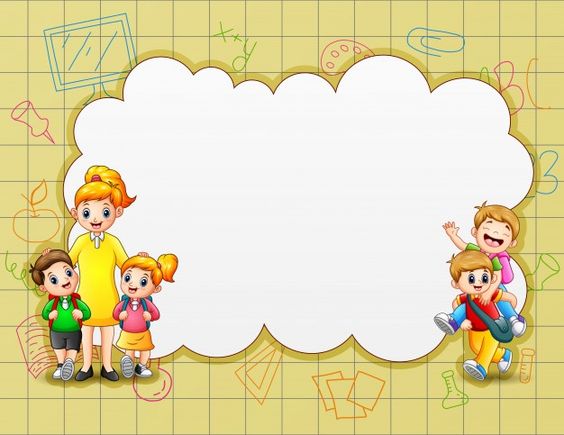 Thi đọc
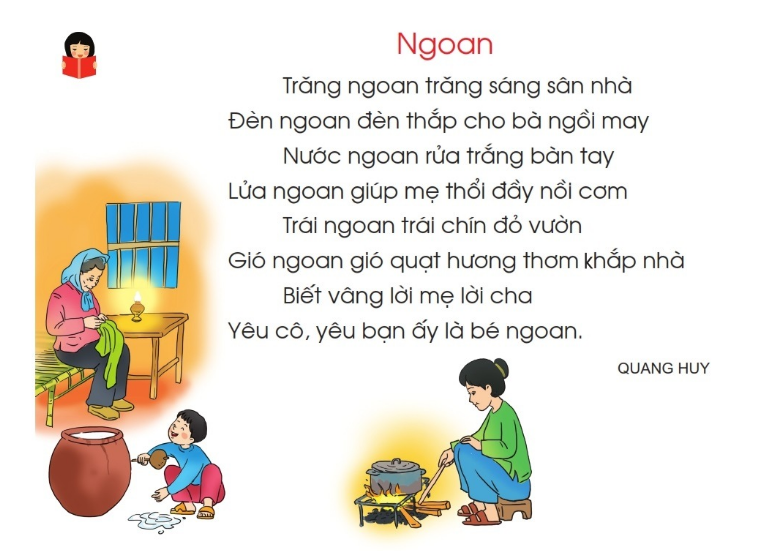 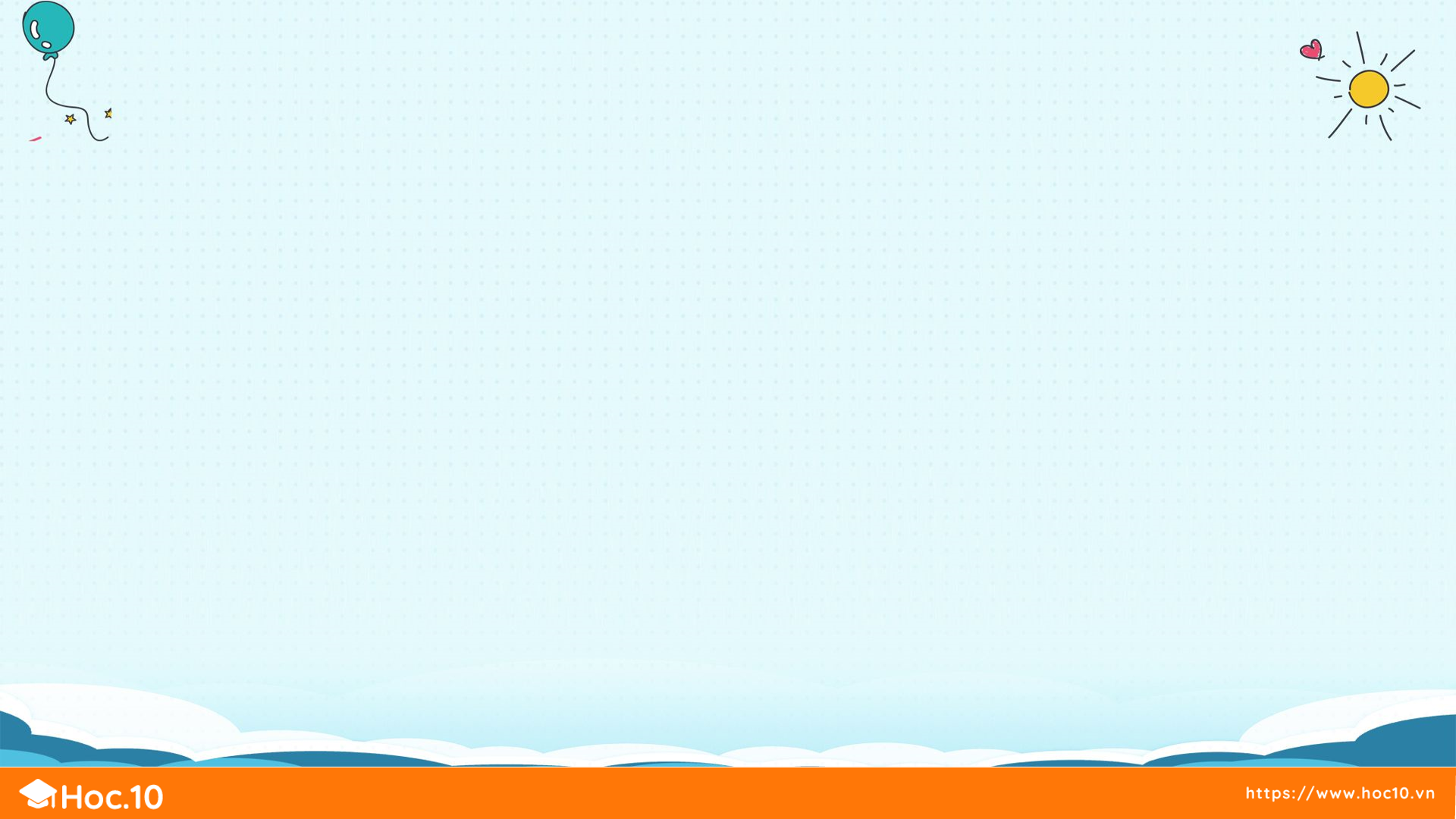 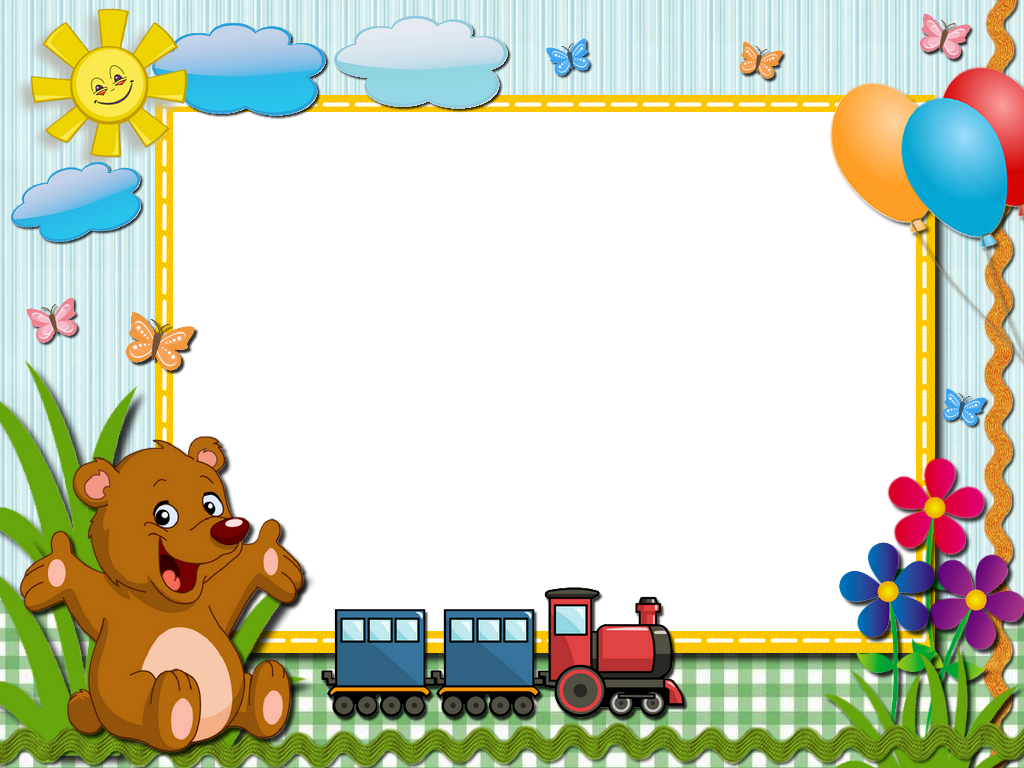 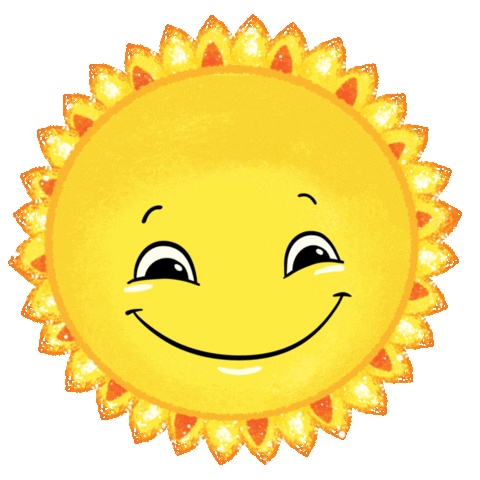 Thư giãn
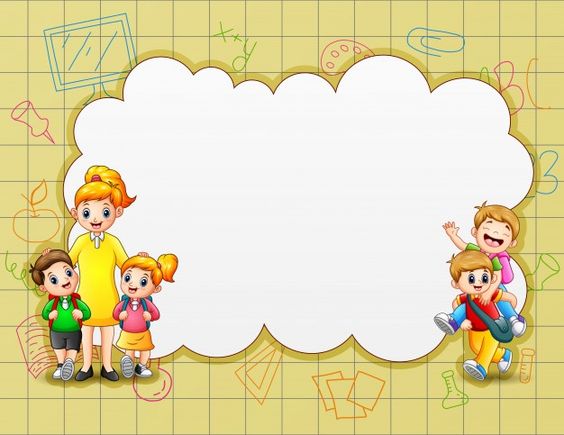 Tìm hiểu bài
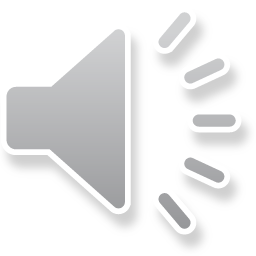 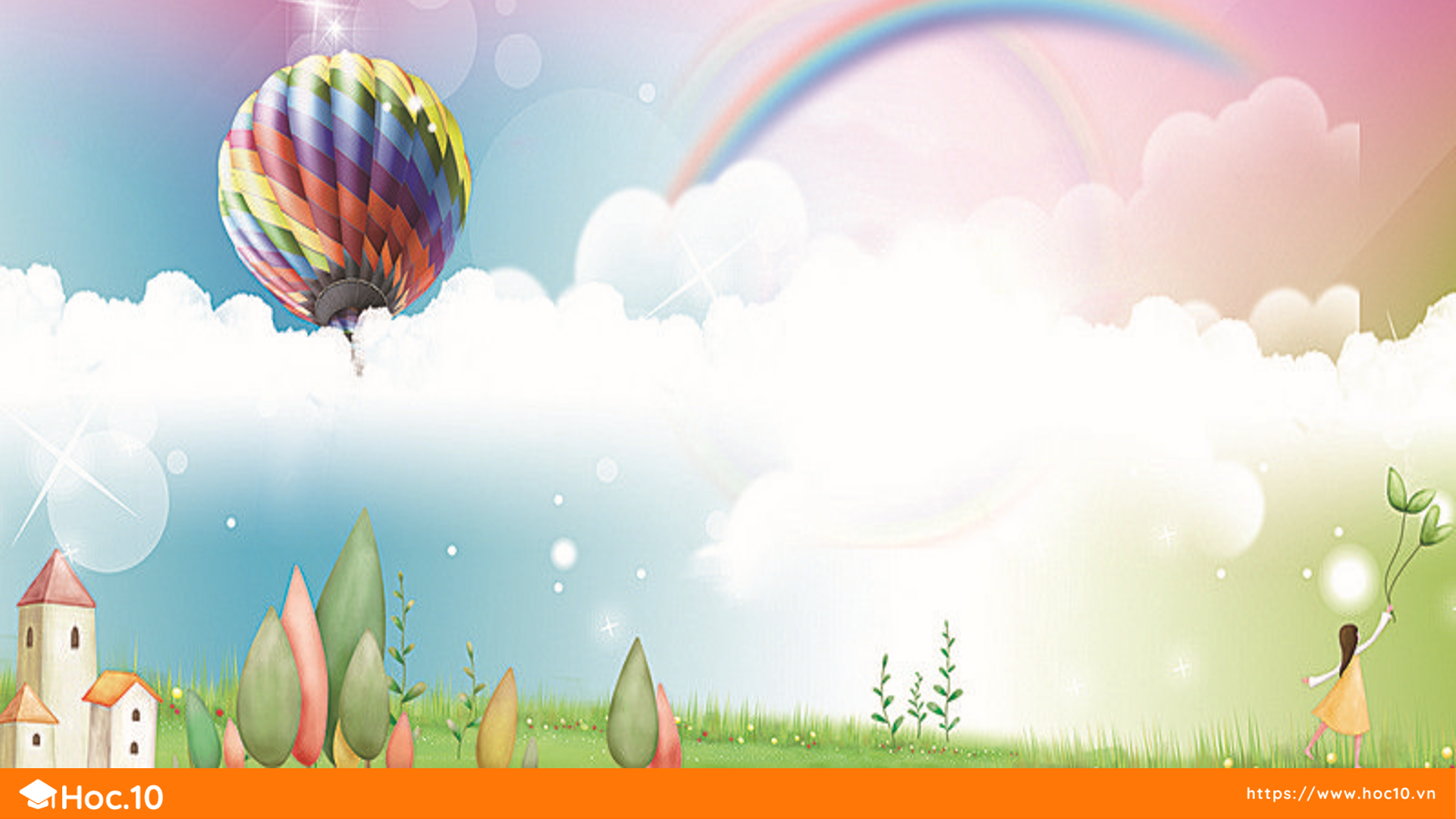 Bài thơ khen những vật gì ngoan?
Trăng, đèn, nước, lửa, trái, gió
Quay
Lại
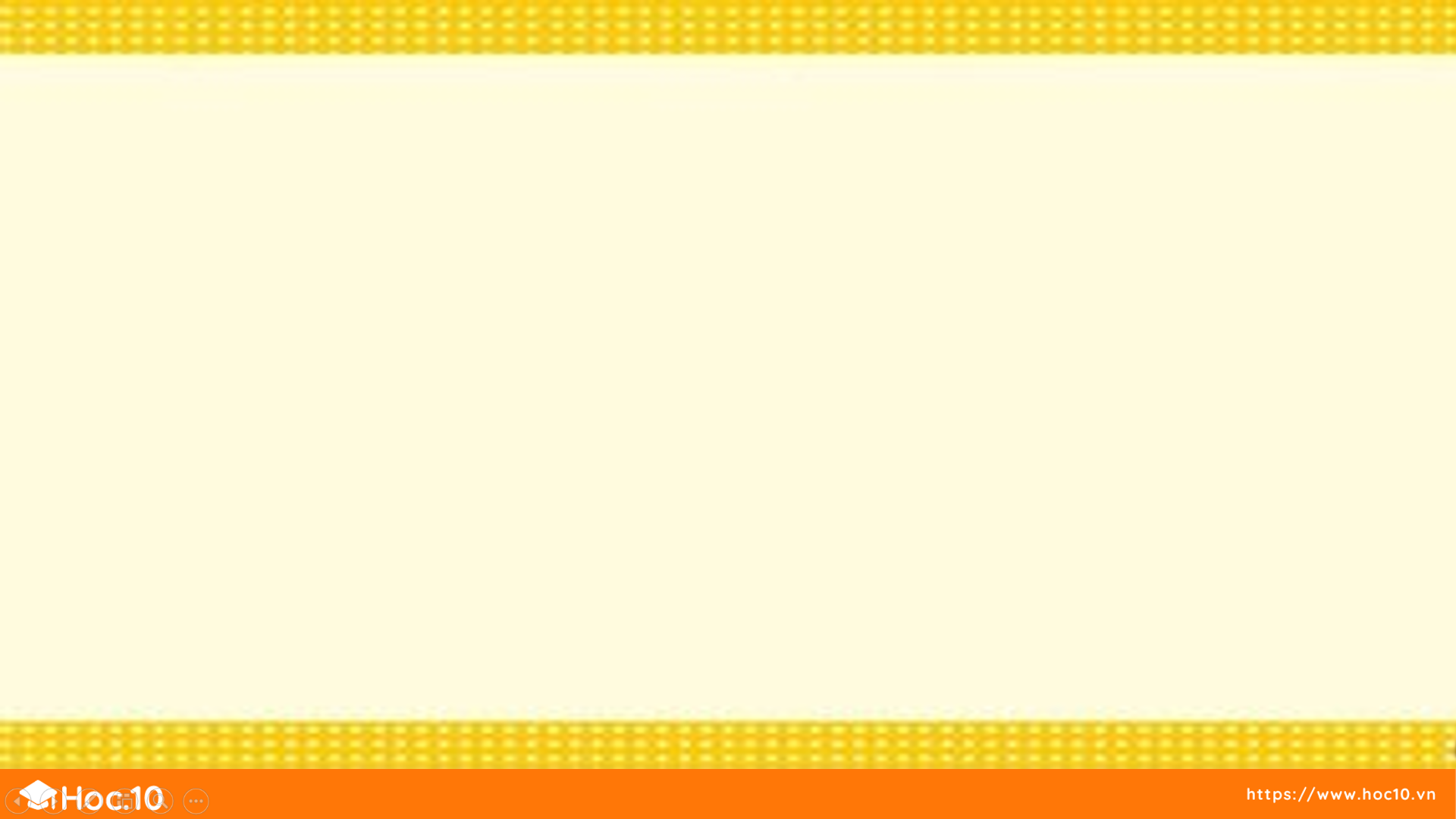 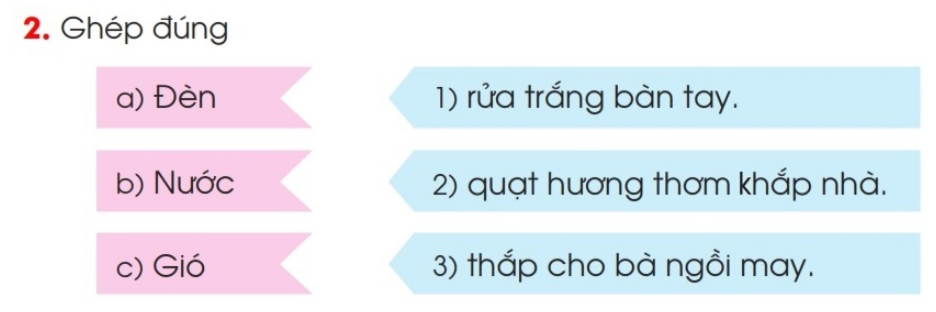 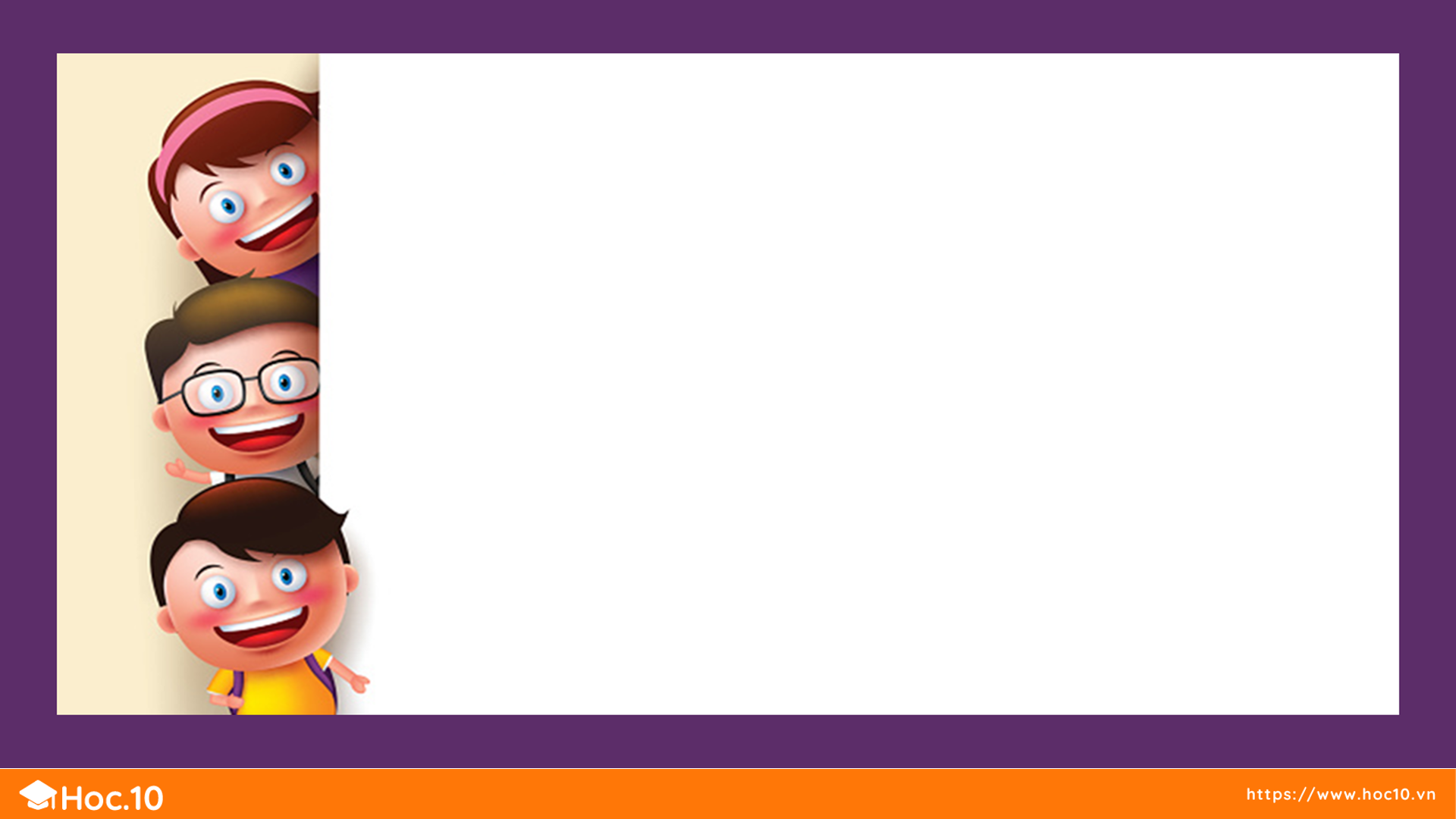 Thế nào là em bé ngoan?
Biết vâng lời mẹ cha, yêu cô, yêu bạn.
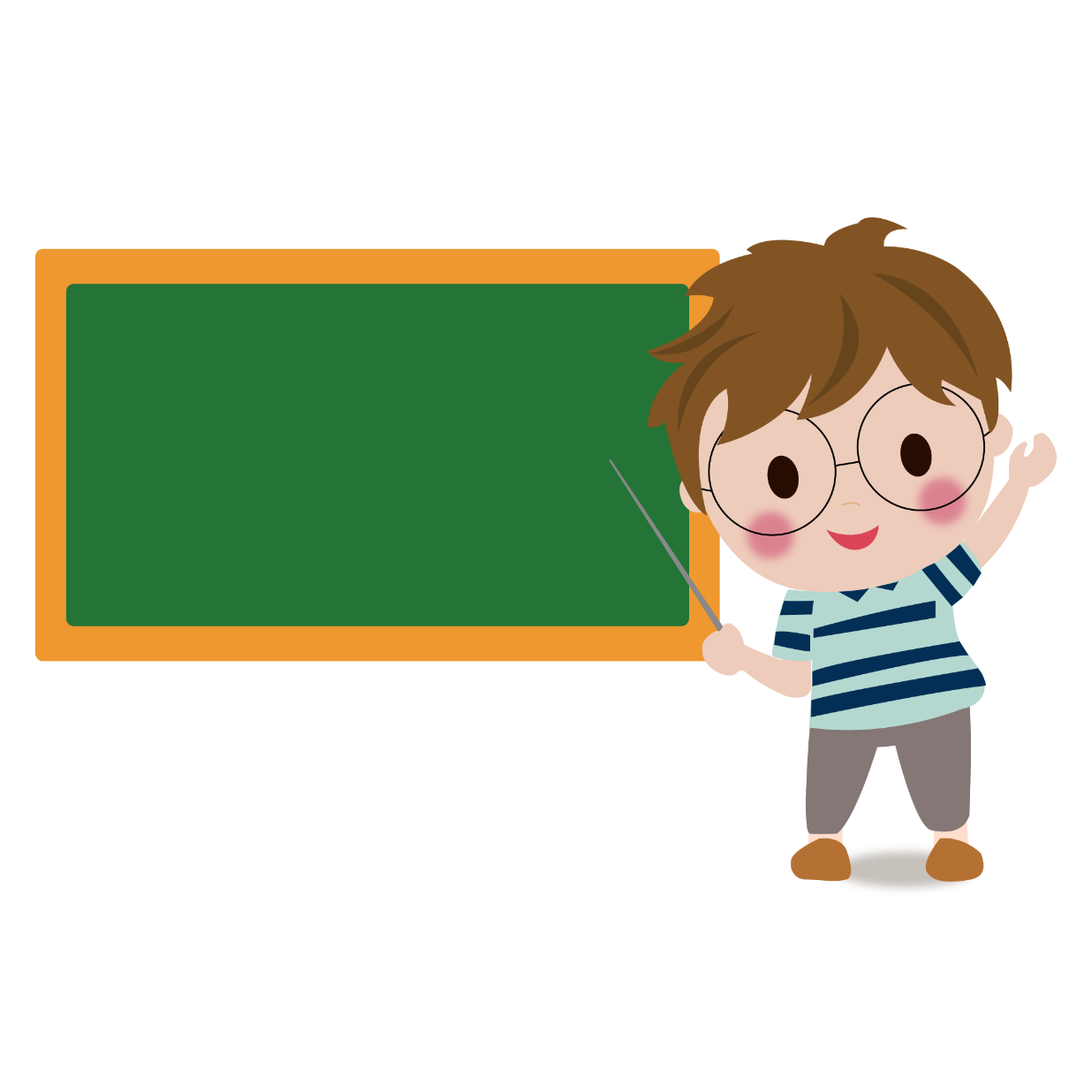 HỌC THUỘC LÒNG
BÀI THƠ
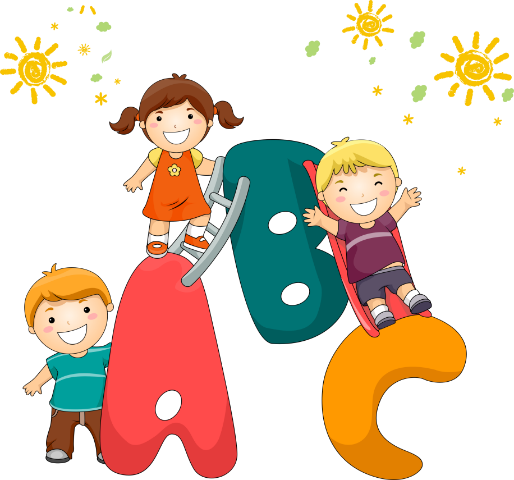 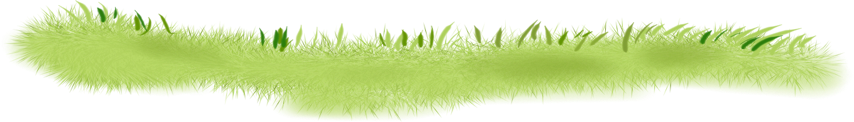 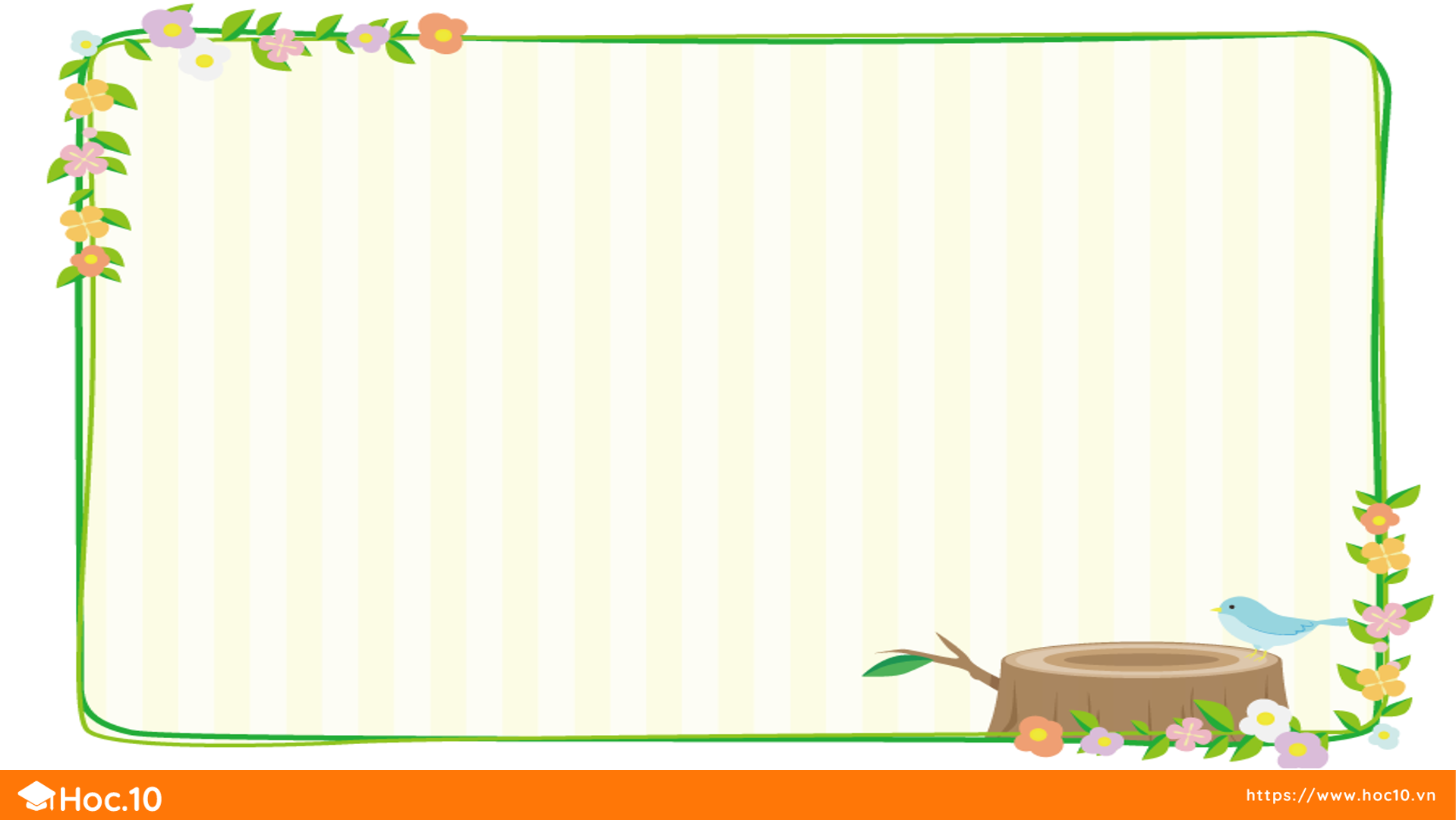 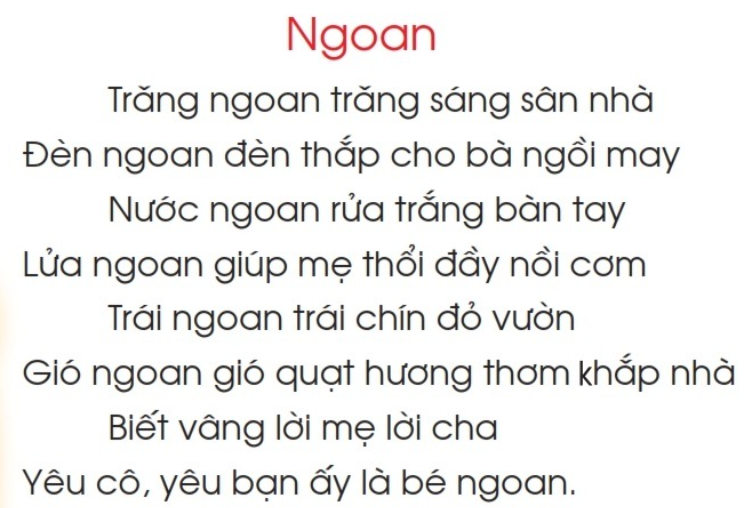 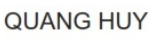 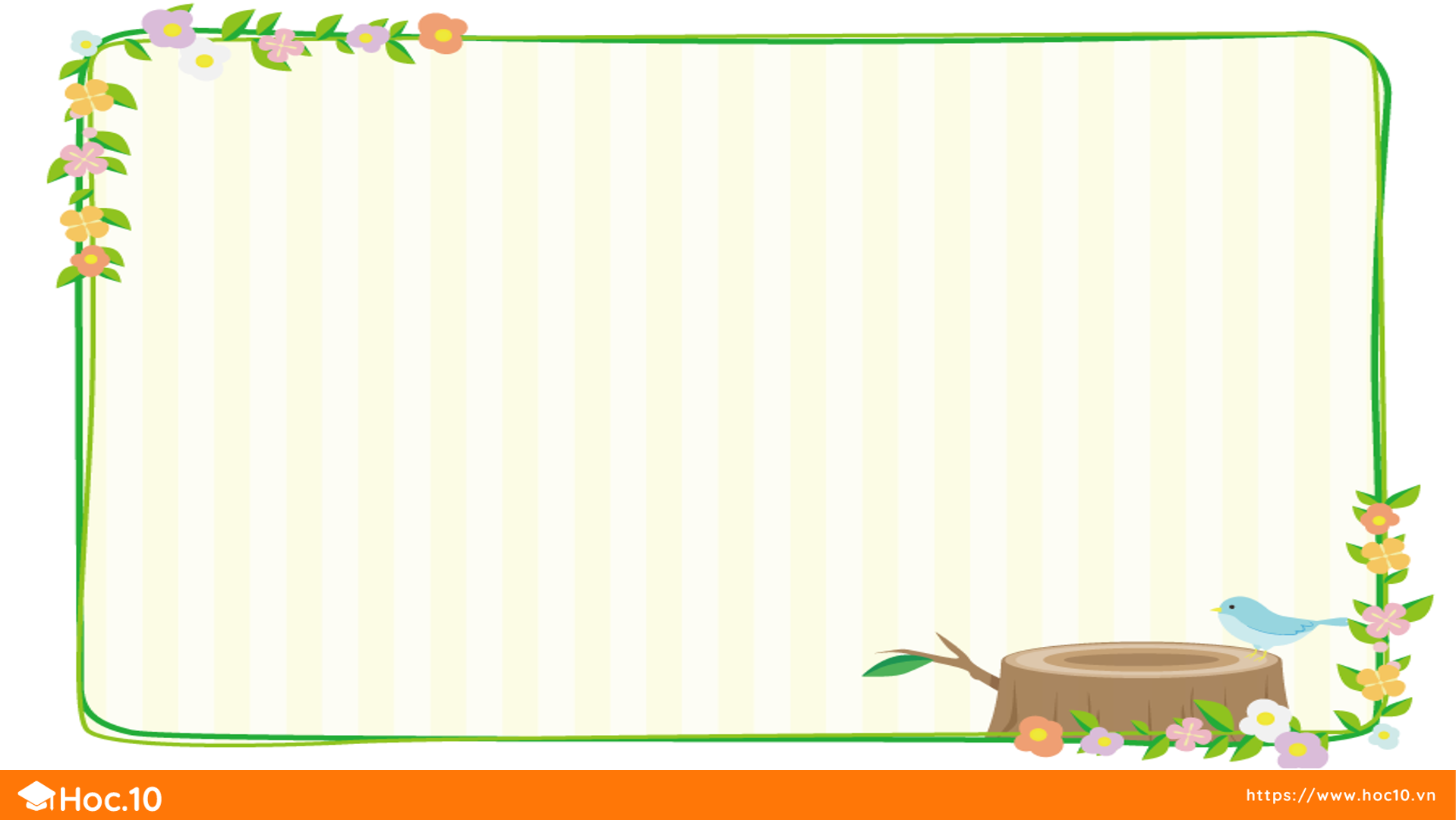 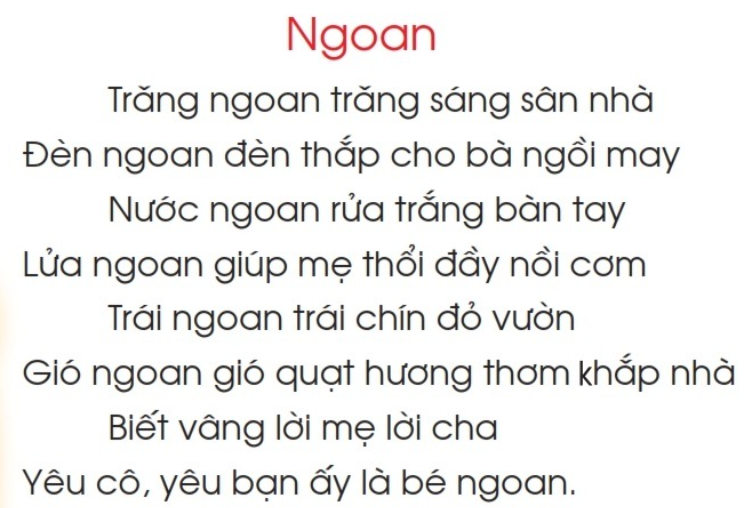 







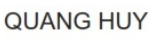 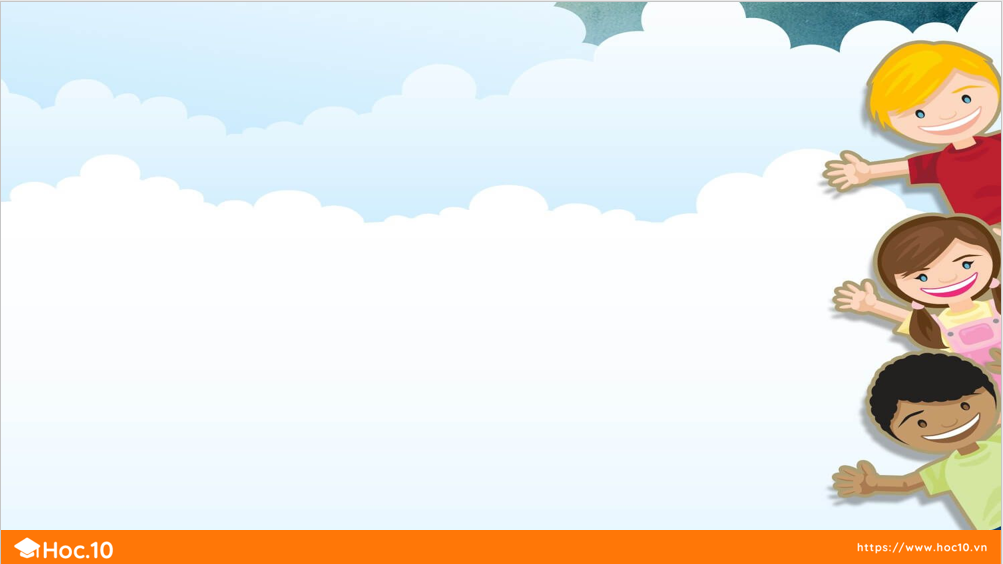 Ngoan
	Trăng ngoan trăng sáng .......
Đèn ngoan đèn ........
	Nước ngoan ........
Lửa ngoan .........
	Trái .........
Gió .........
	Biết ........
Yêu ........
					         Quang Huy
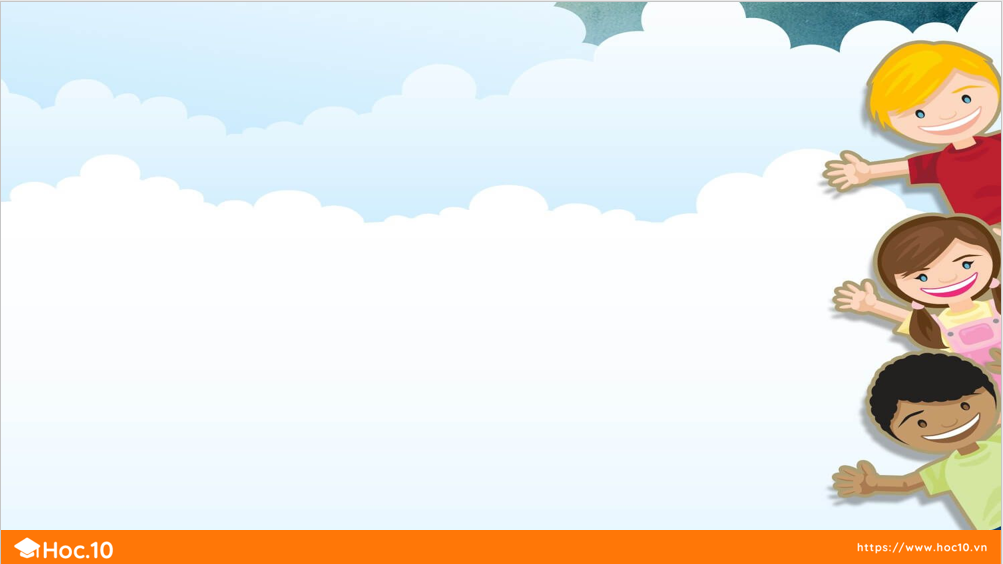 Ngoan
	Trăng .......
.......
	.......
.......
	.......
.......
	.......
.......
		                 Quang Huy
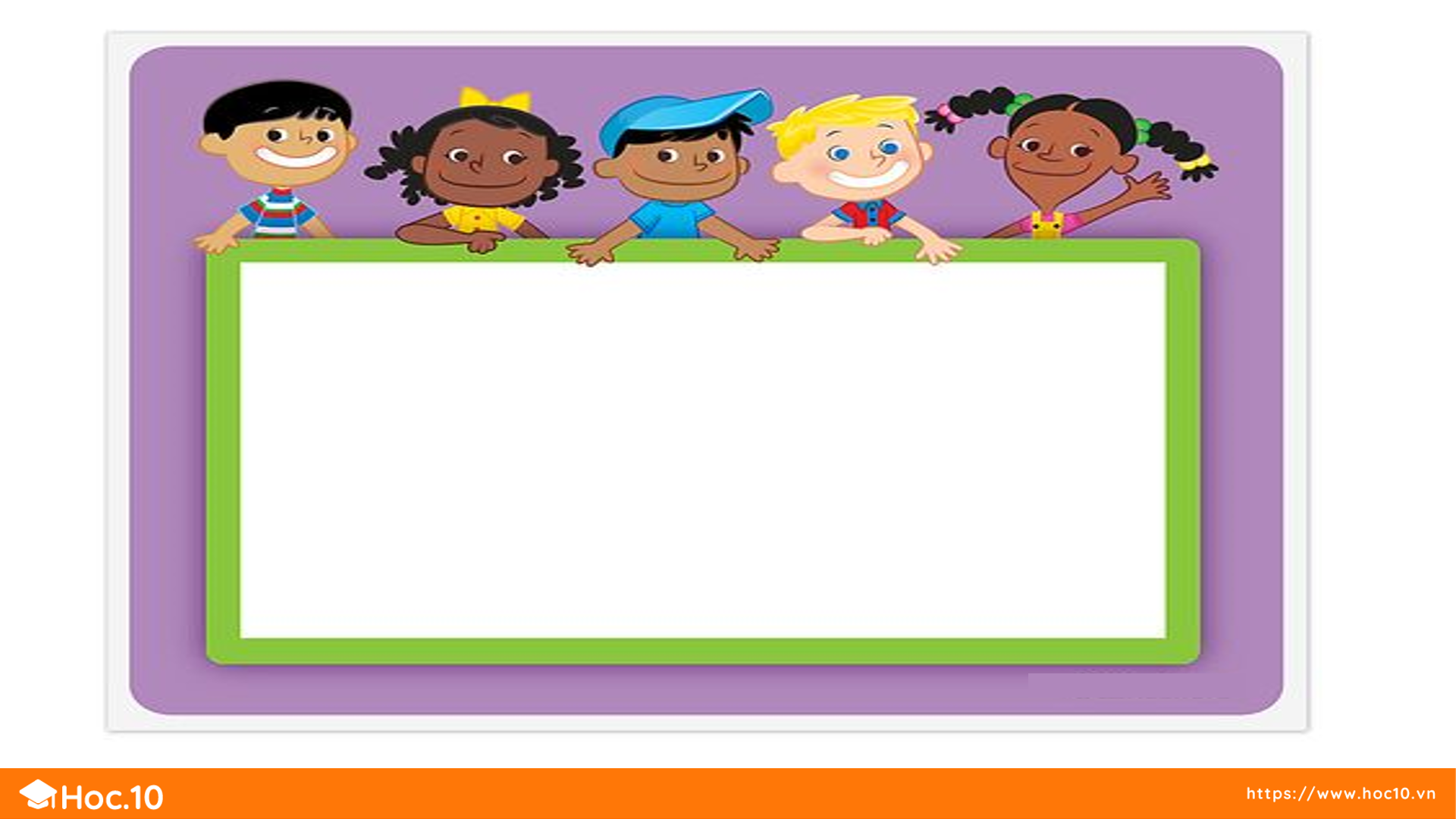 Ngoan
.............................
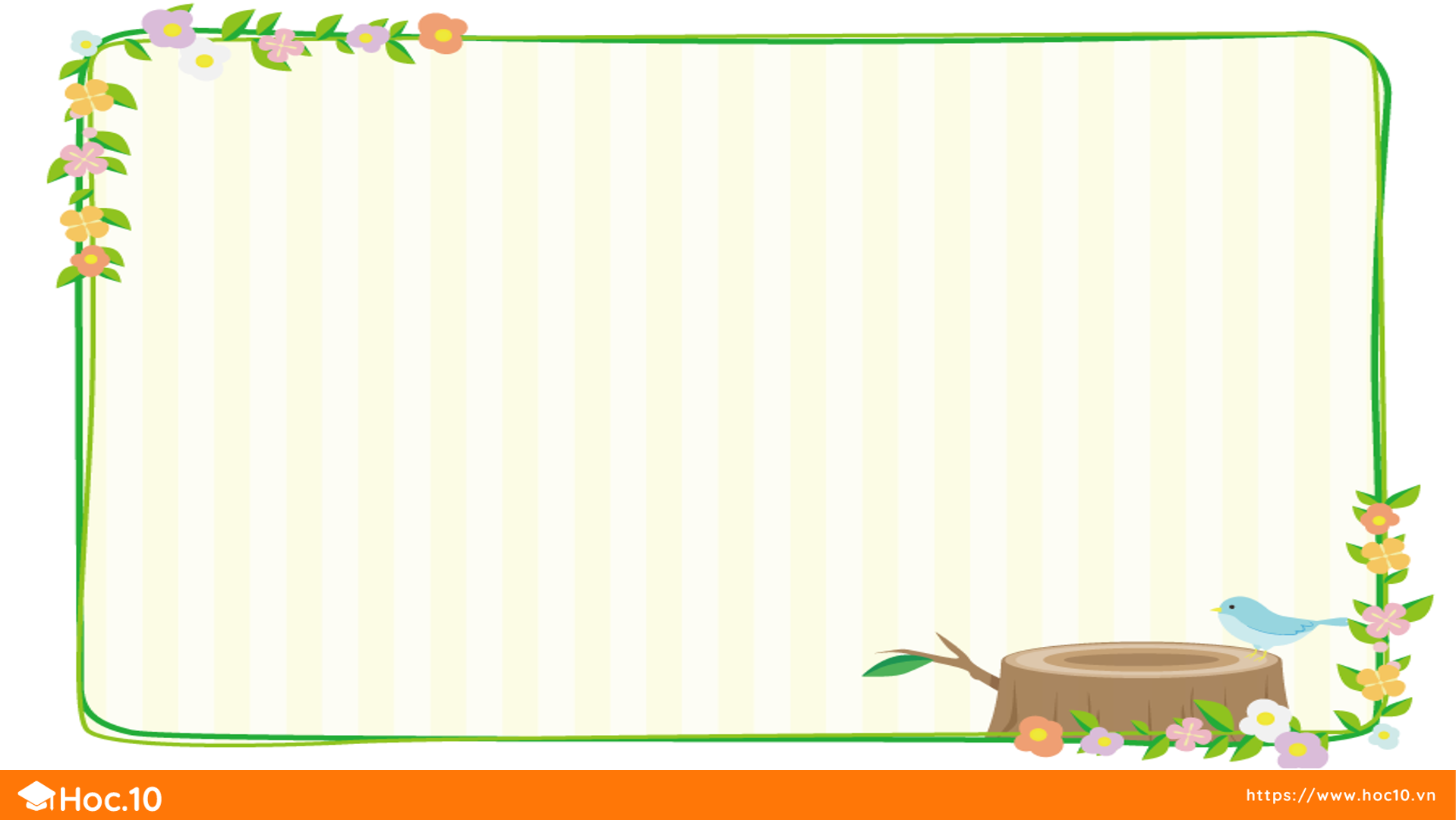 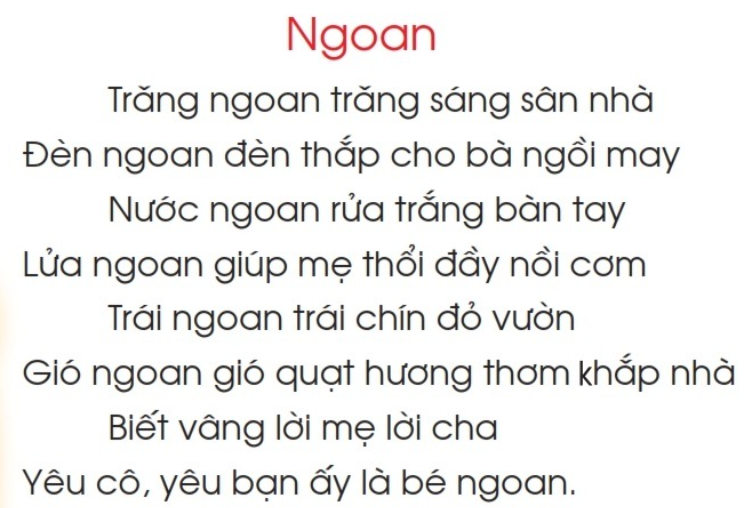 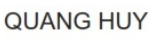 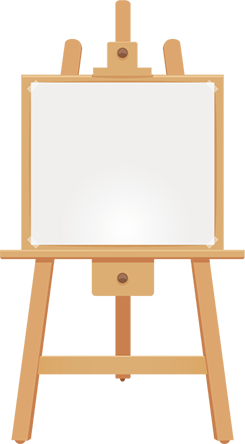 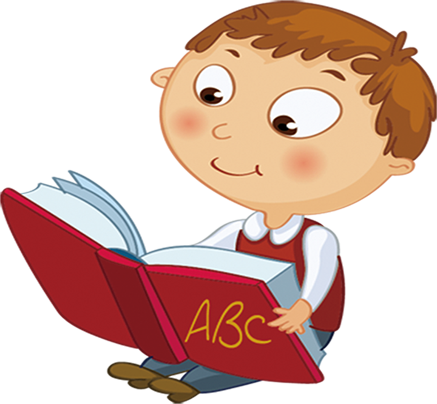 Đọc lại 
bài thơ
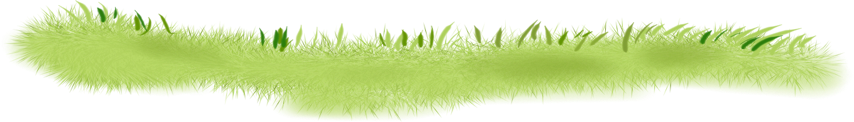 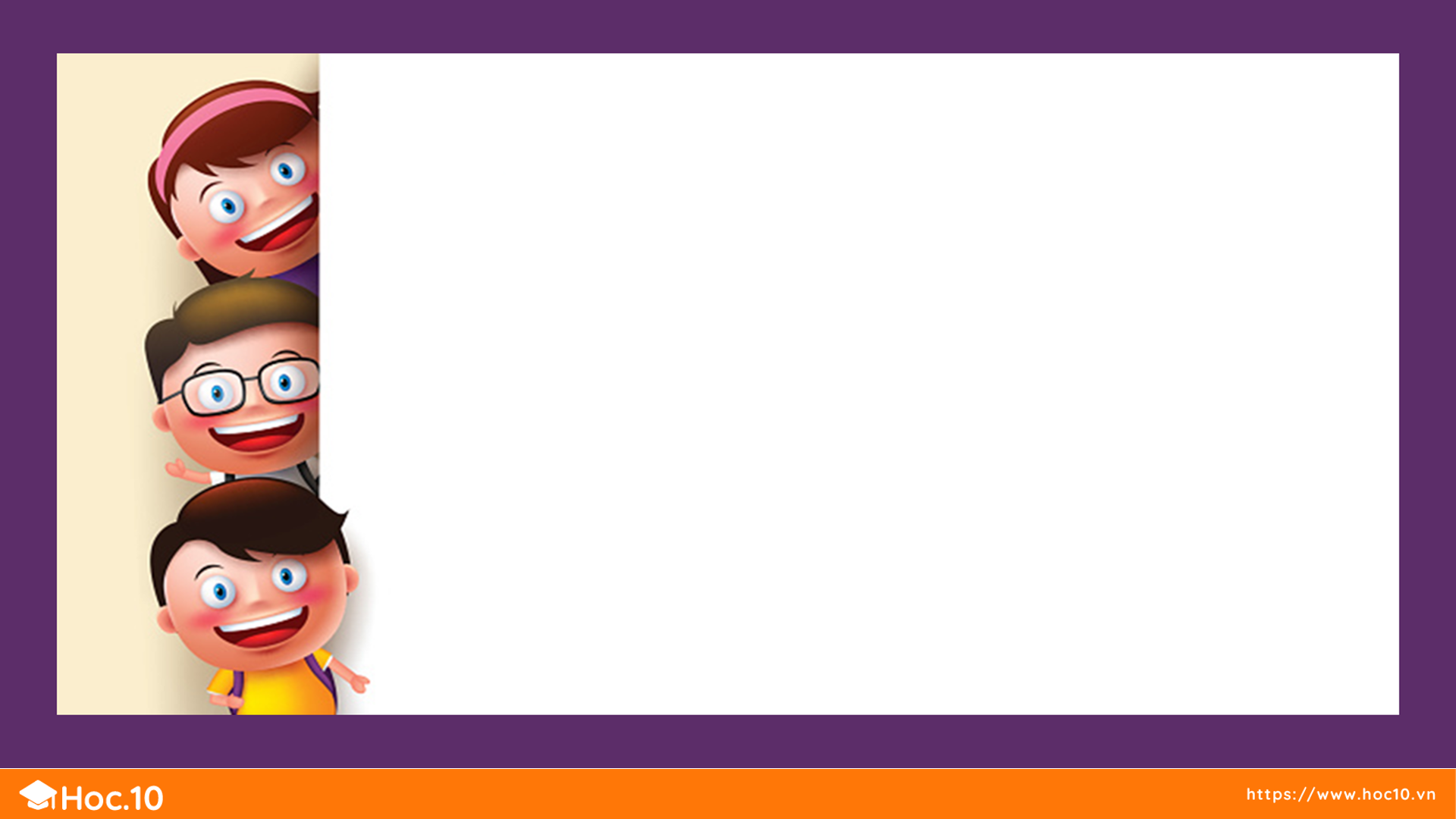 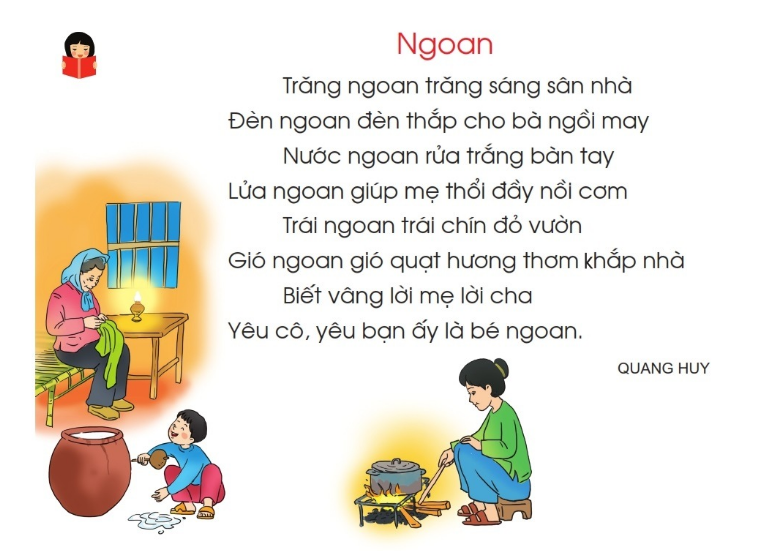